Slovom žalmu k jubileu9. máj 2011 (4. stretnutie)
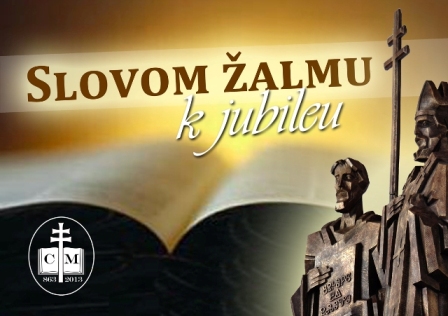 Dubové (Slovenské Pravno) a Devín
	Historický exkurz
Pán je môj pastier (Žalm 23)
	Čítanie a výklad žalmu
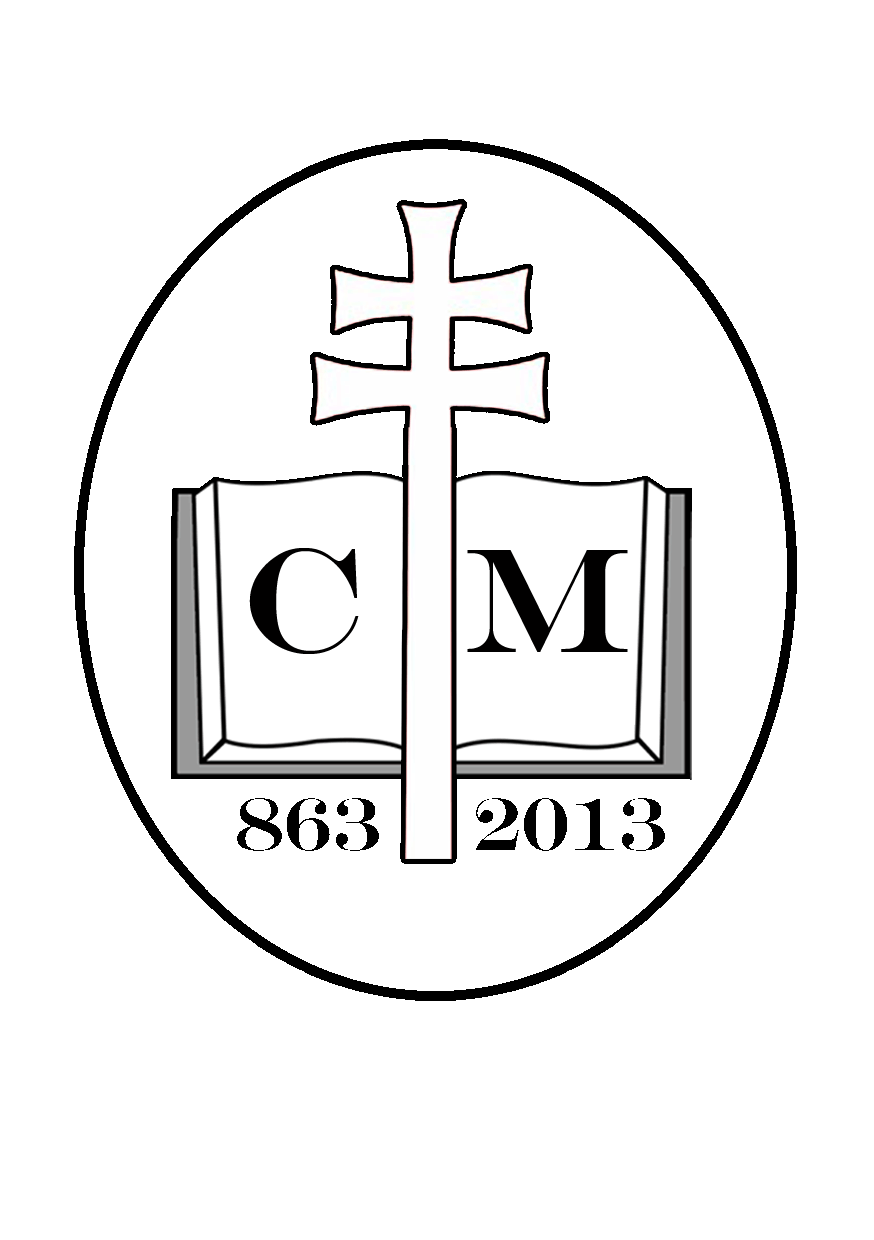 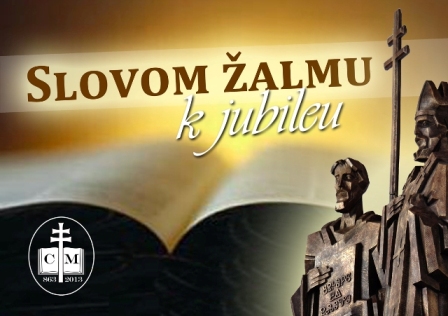 Priebeh stretnutia
Večerné chvály
		Otec biskup Mons. R. Baláž

Dubové a Devín
		Historický exkurz – P. Baláž

Pán je môj pastier (Žalm 23)
		Čítanie a výklad žalmu - B. Štrba

Diskusia 

Modlitba

Občerstvenie
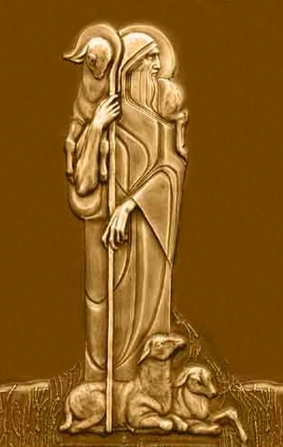 SŽkJ 4 - Starostlivý pastier (Ž 23)
9.5.2011
2
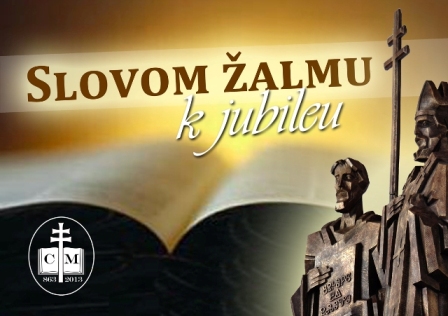 Dubové (far. Slovenské Pravno) Devín
Historický exkurz
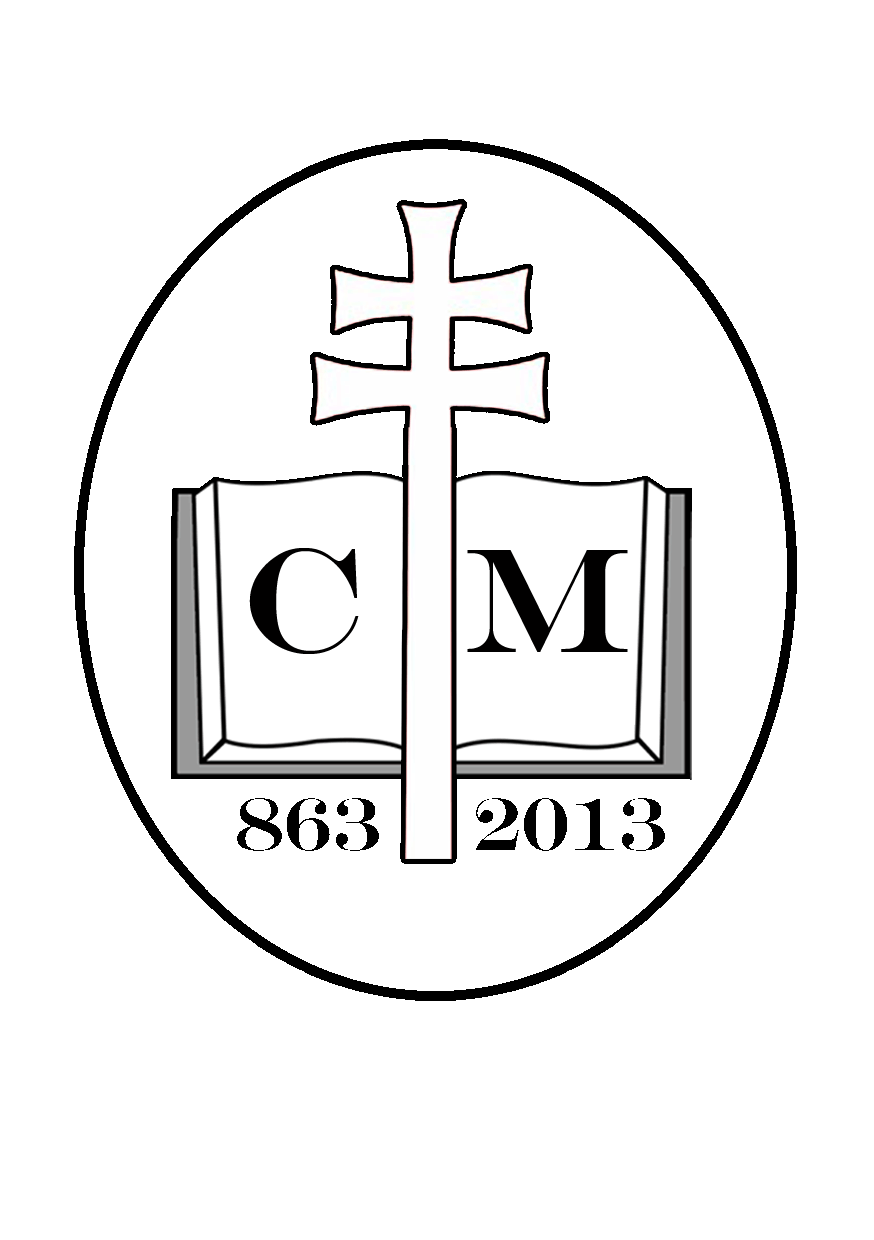 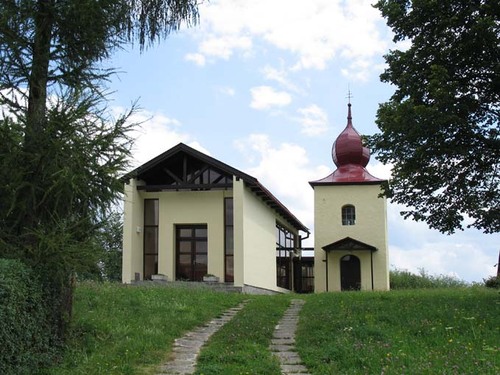 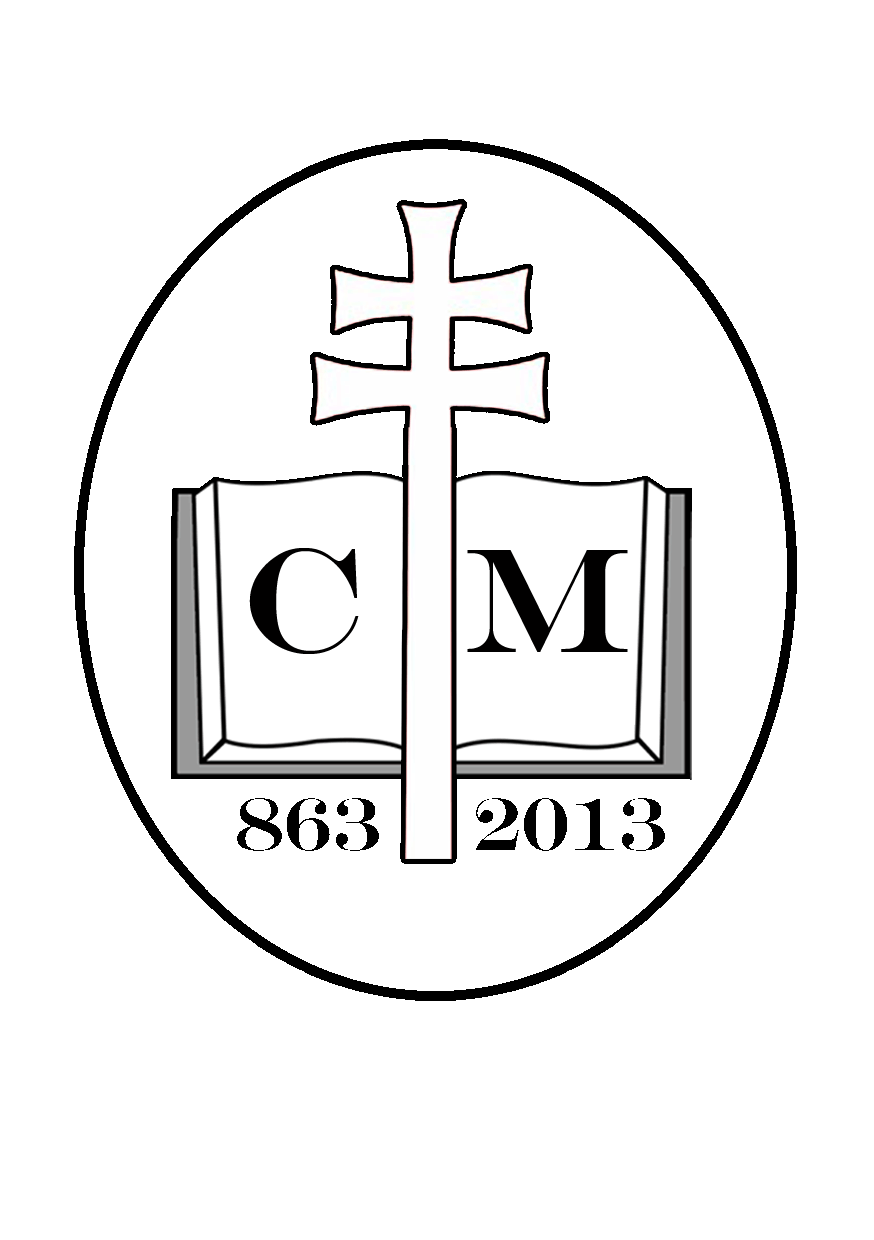 Dubové – filiálny kostol 
sv. Cyrila a   Metoda
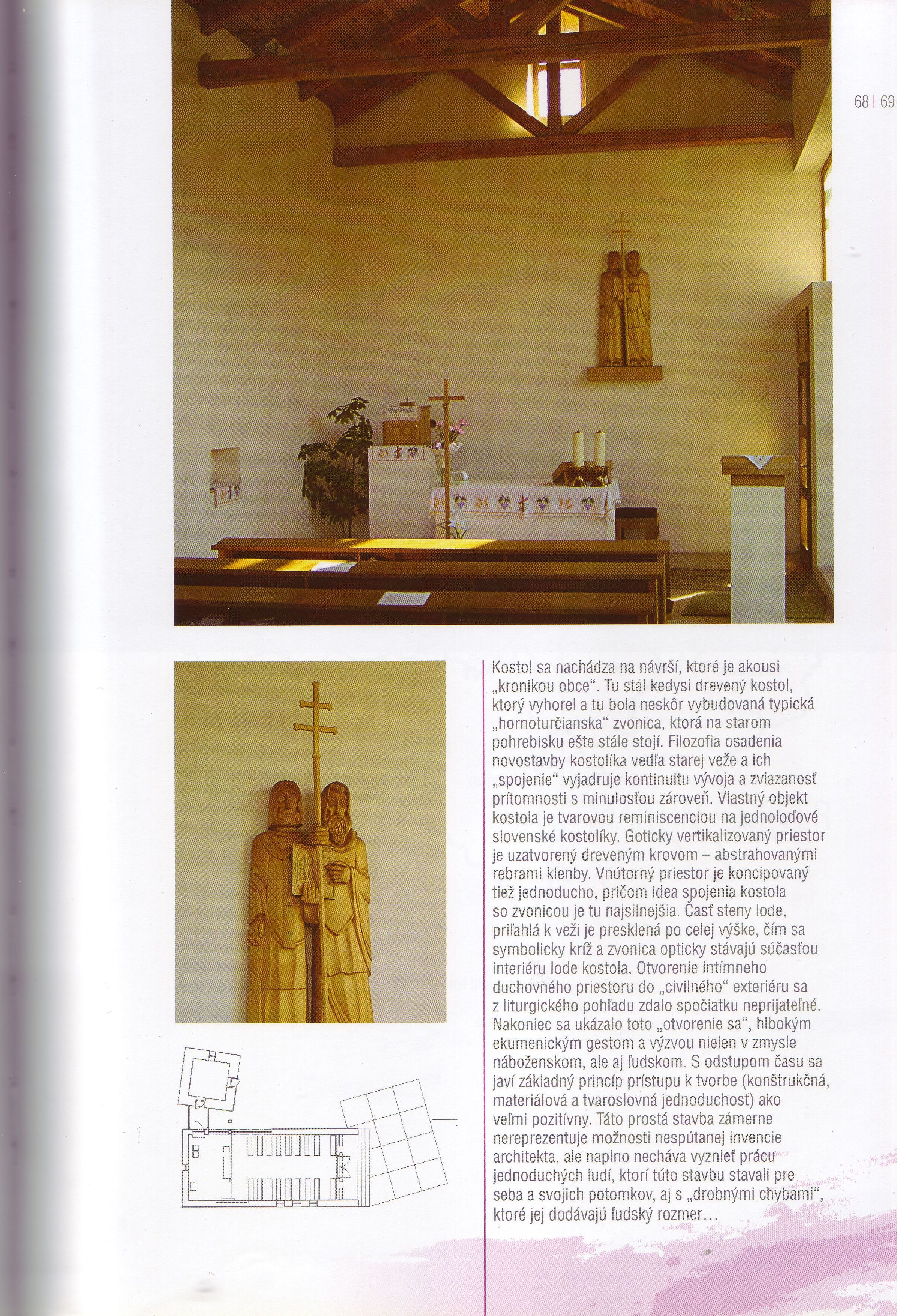 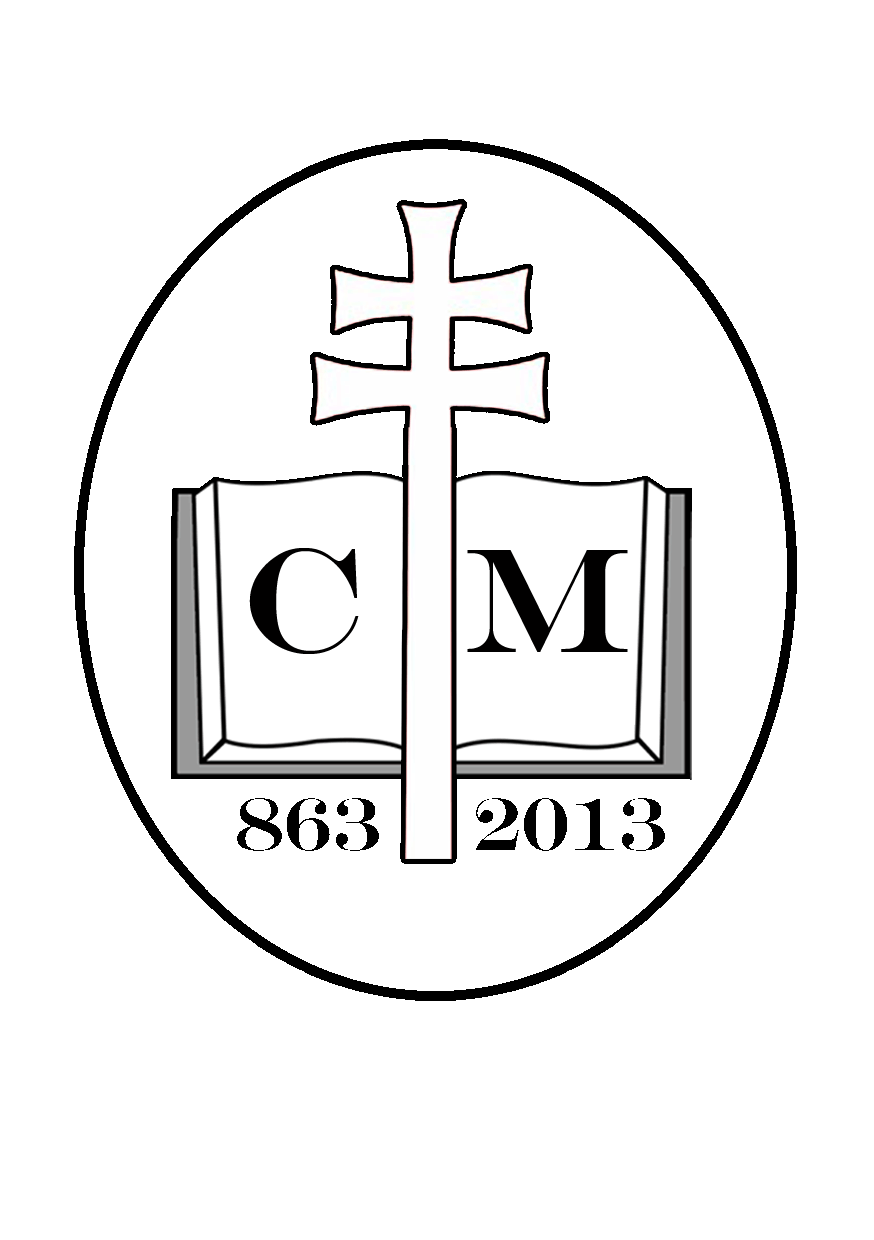 Dubové – interiér kostola
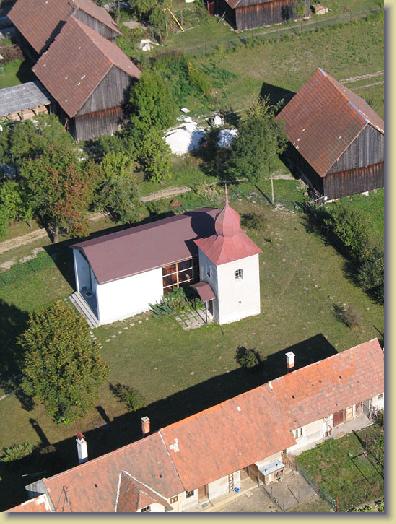 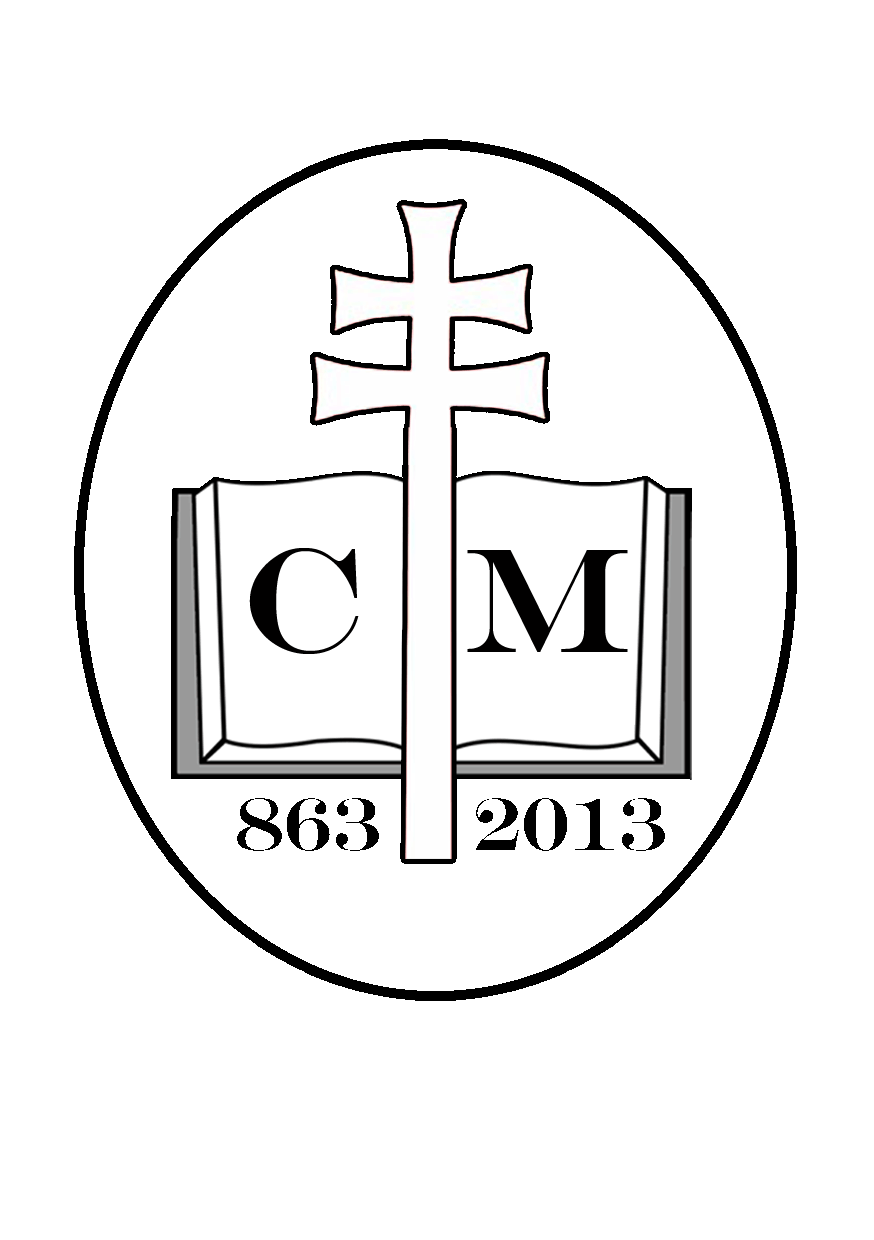 letecký pohľad na kostol
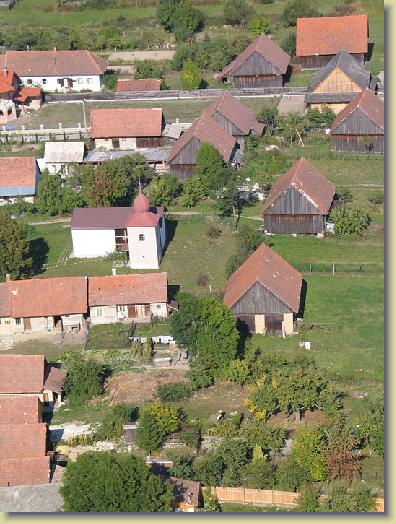 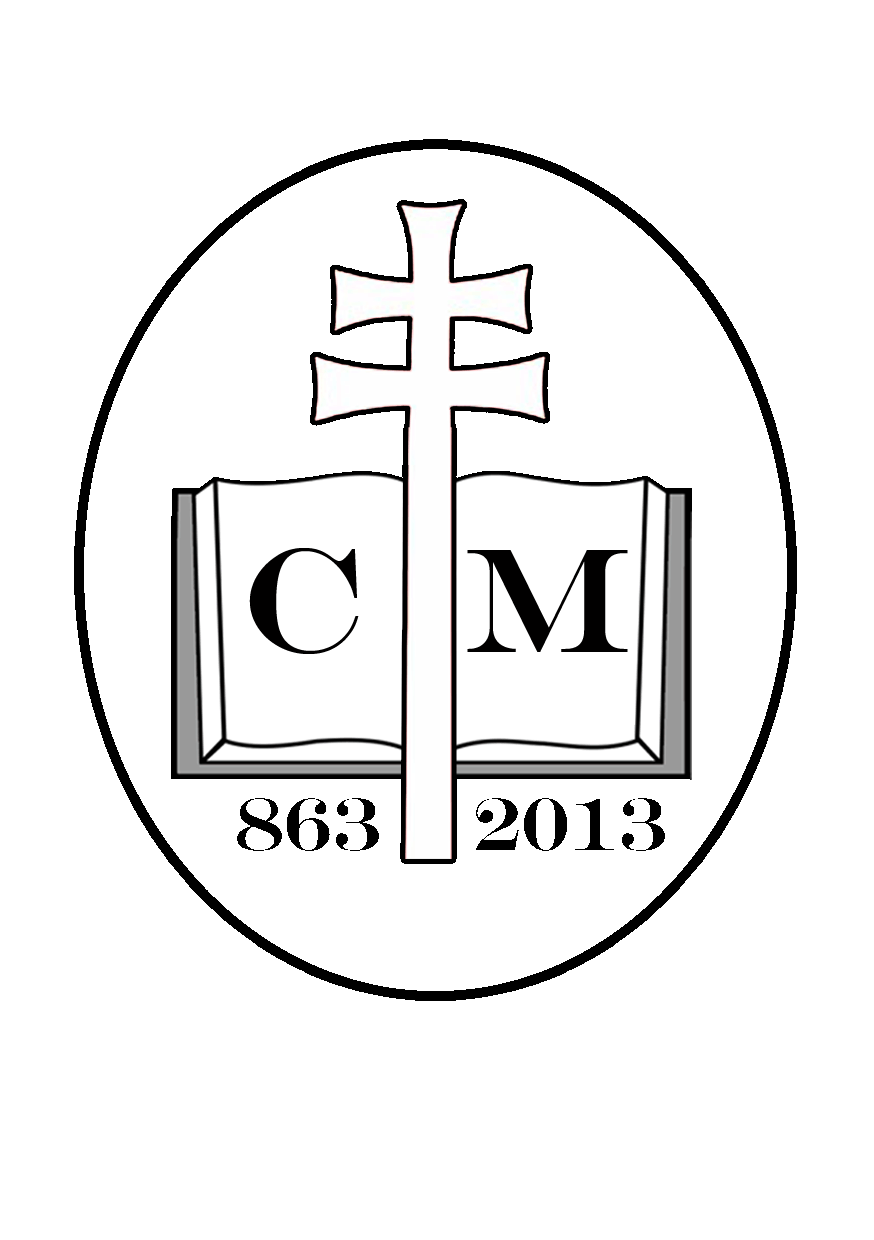 letecký pohľad na kostol
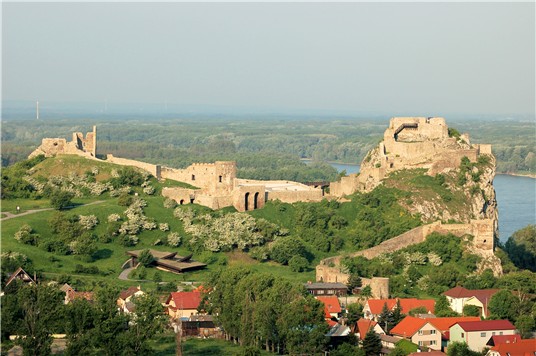 Hrad Devín
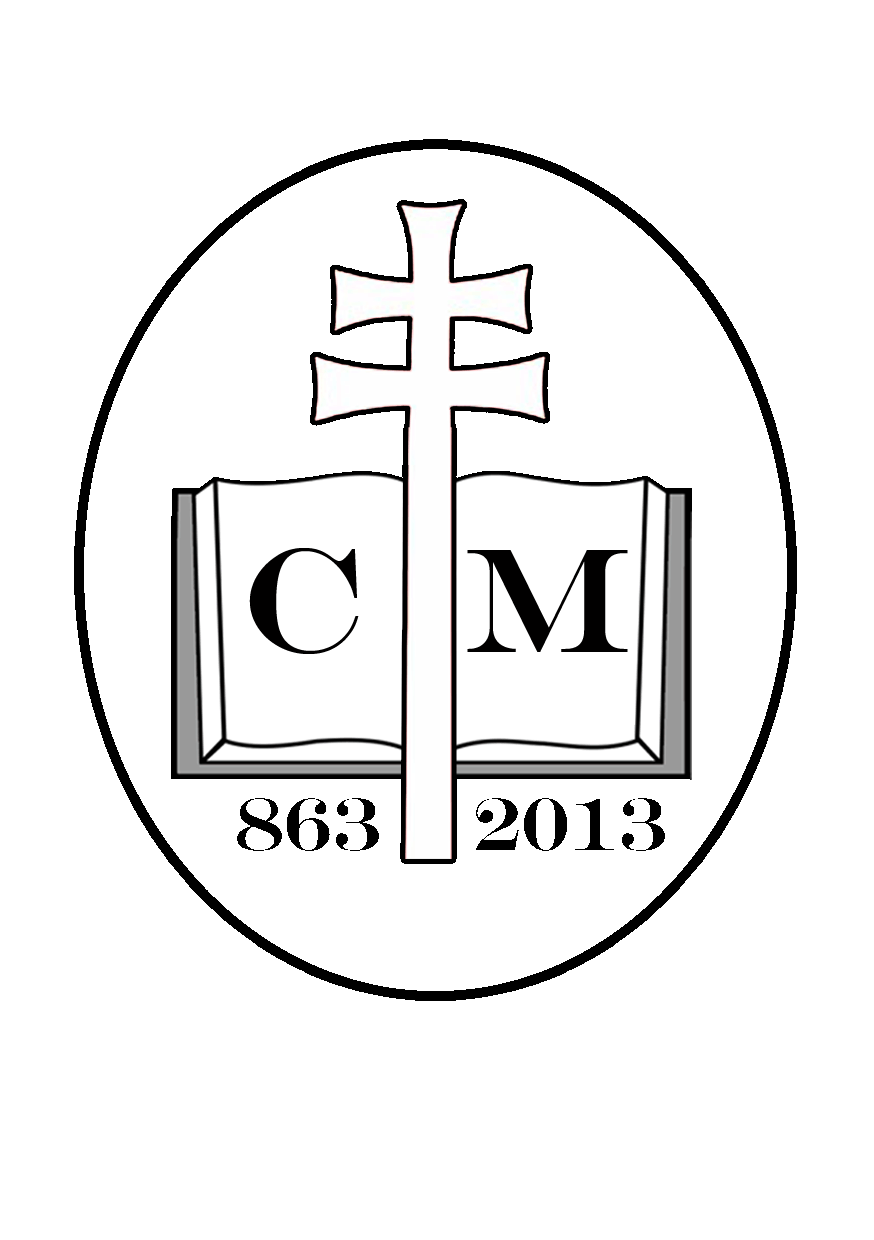 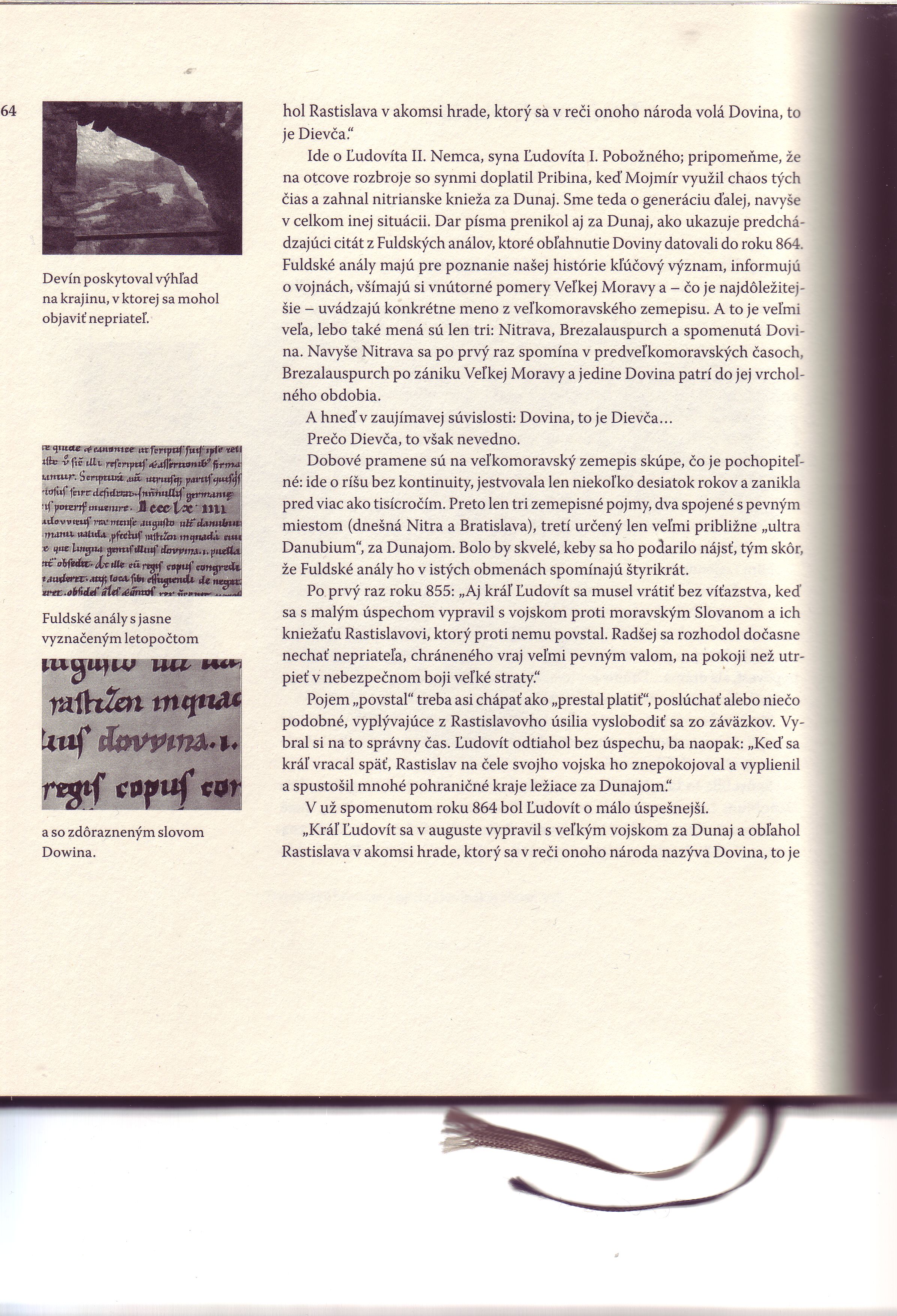 Text letopisov z Fuldského kláštora 
v roku 864 hovorí o hrade Dowina
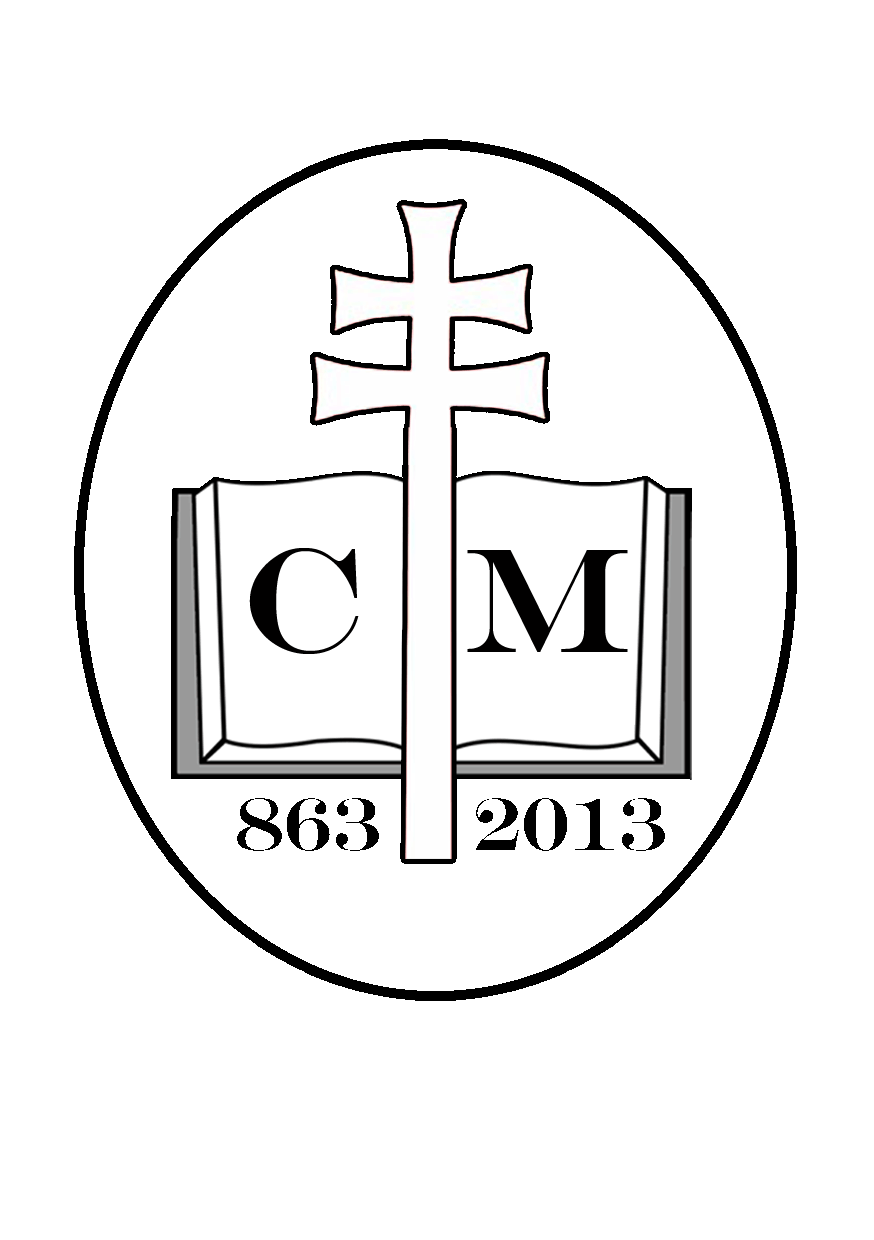 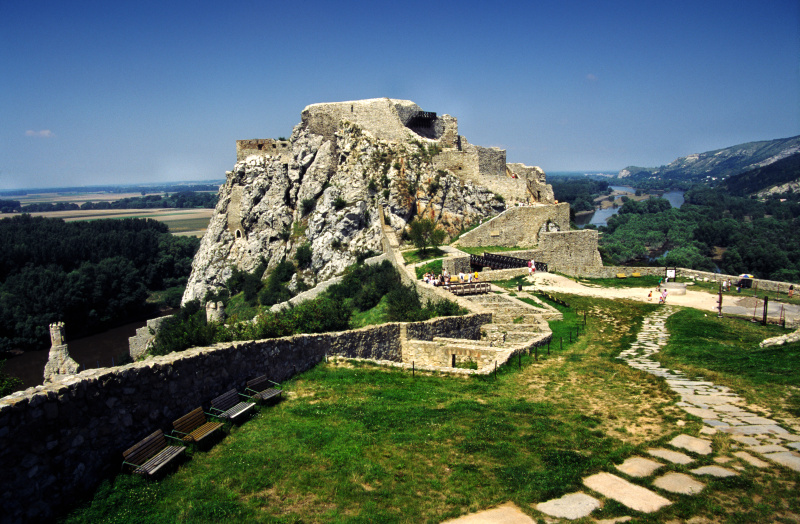 Hrad Devín -
pohľad z vnútorného nádvoria
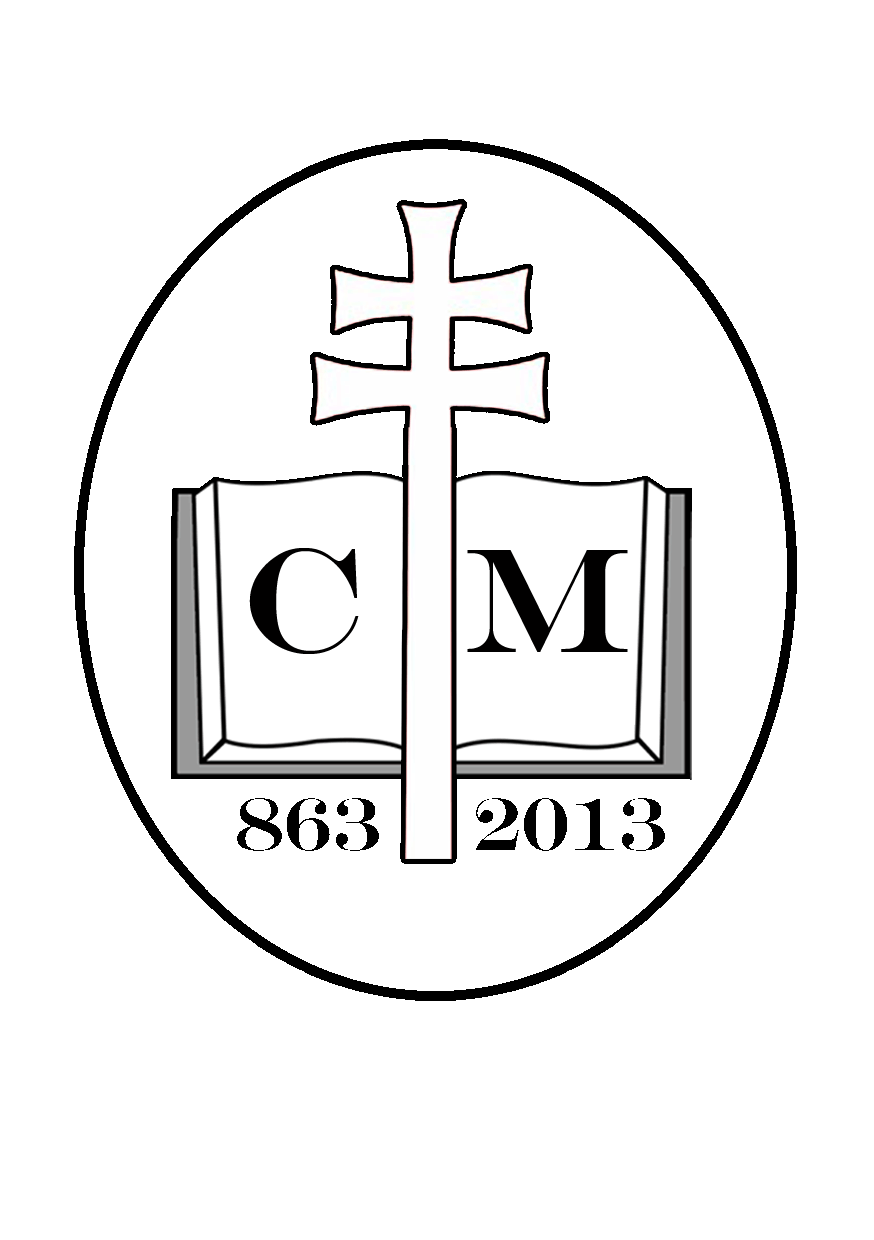 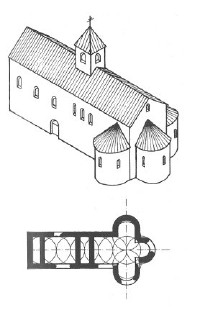 Pravdepodobný vzhľad kostola
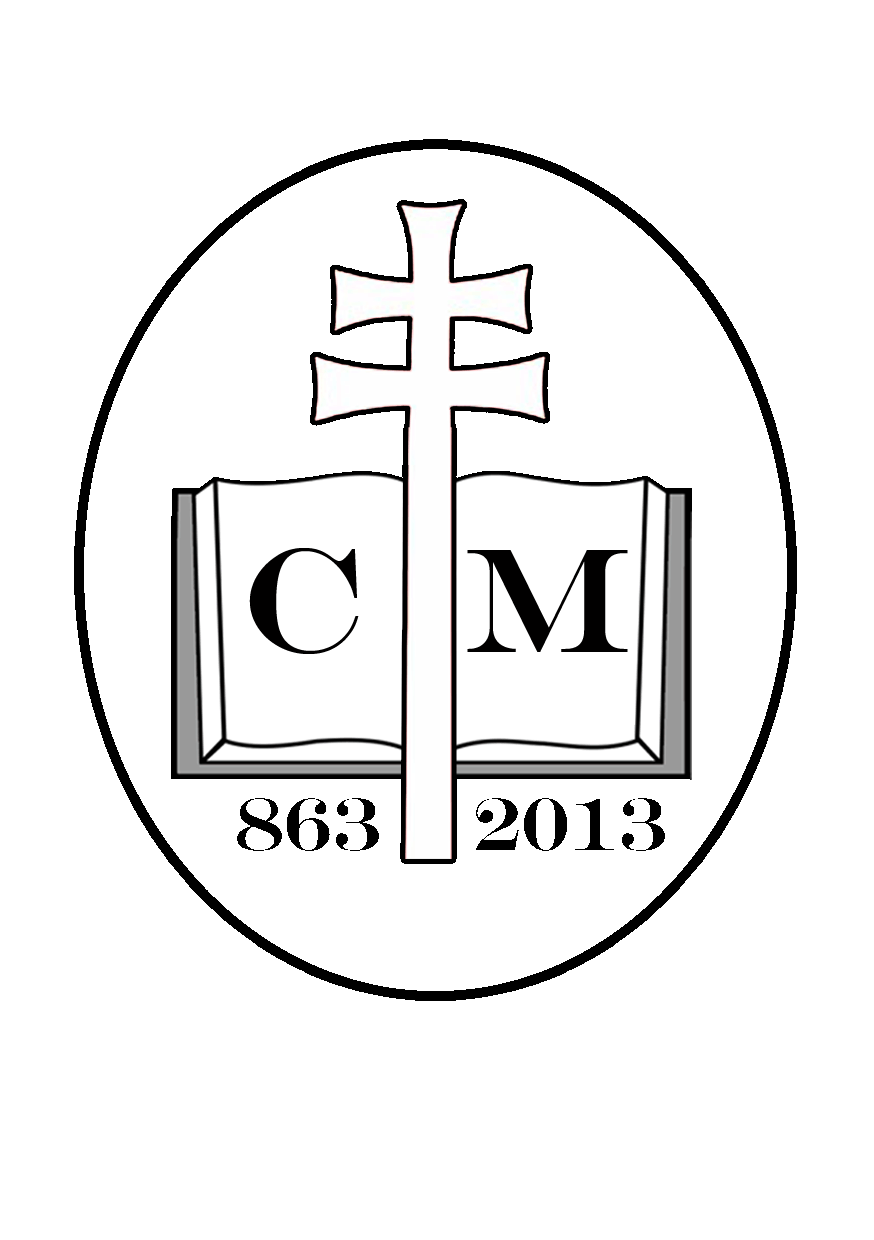 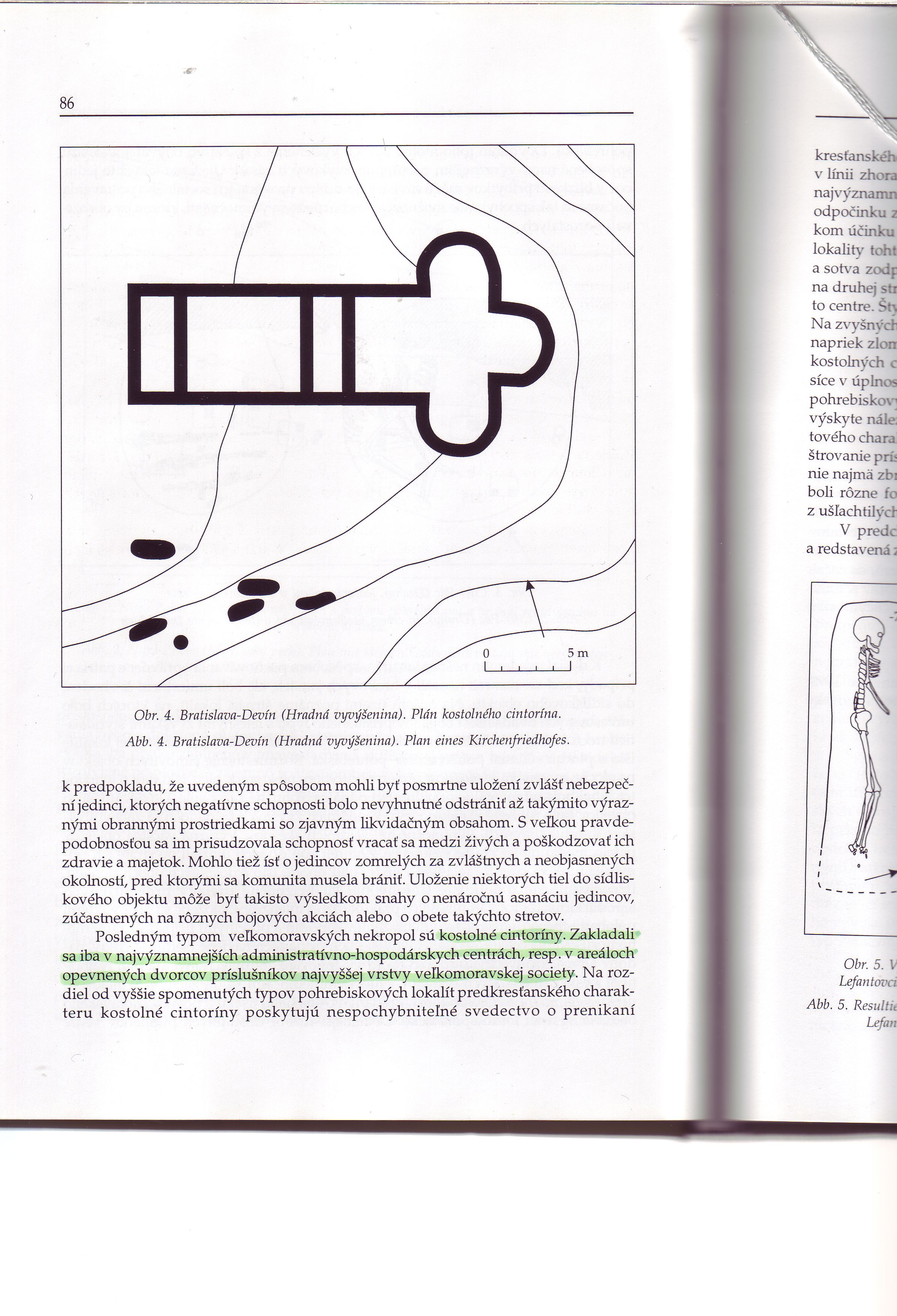 Hrad Devín – pôdorys kostola 
z 9. storočia
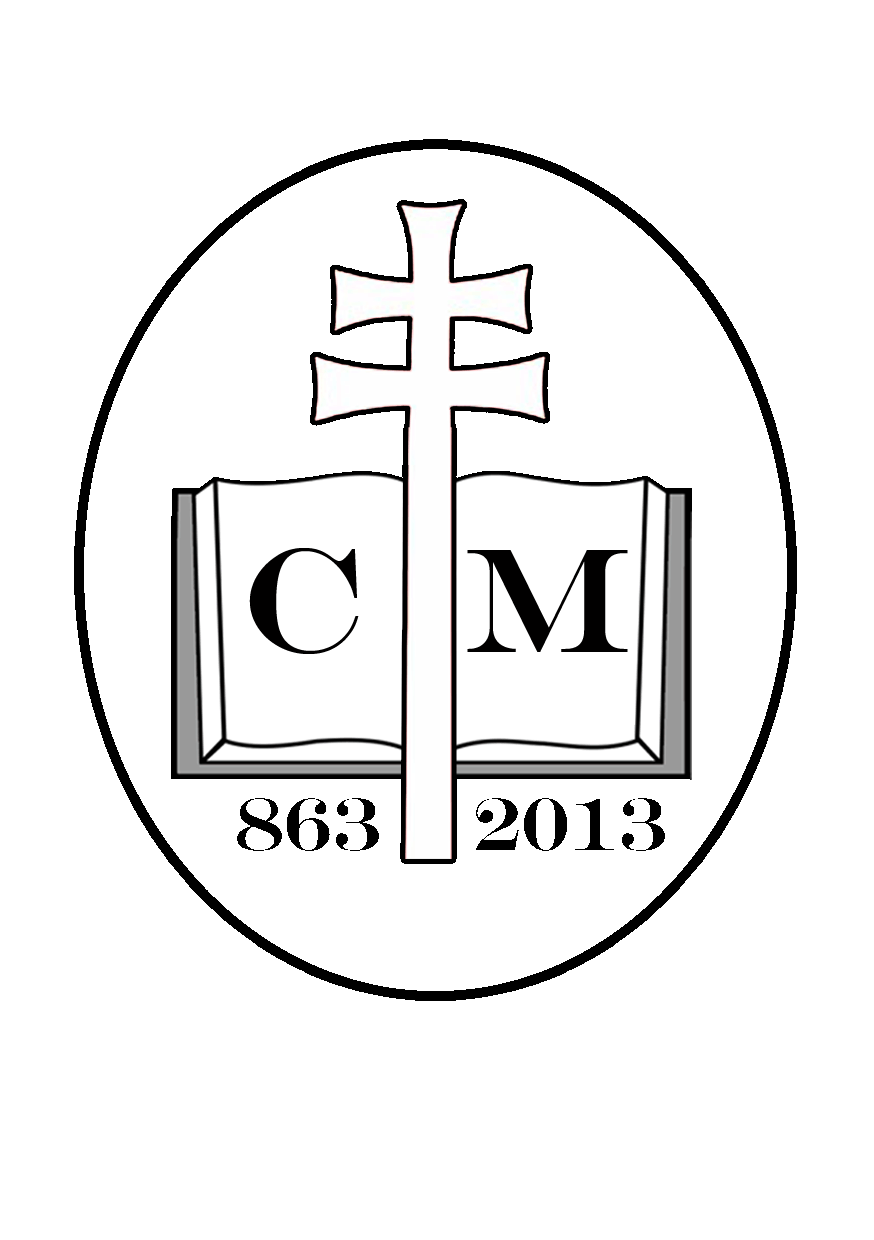 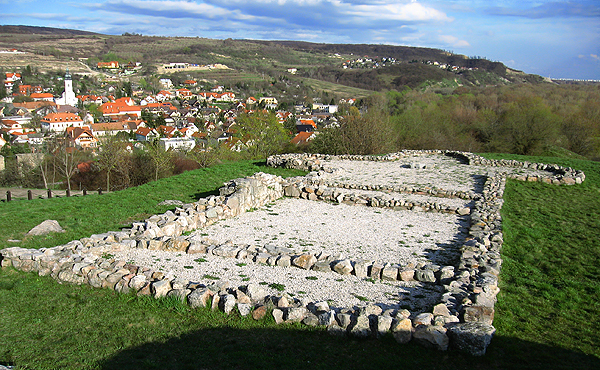 Hrad Devín – základy kostola 
z 9. storočia
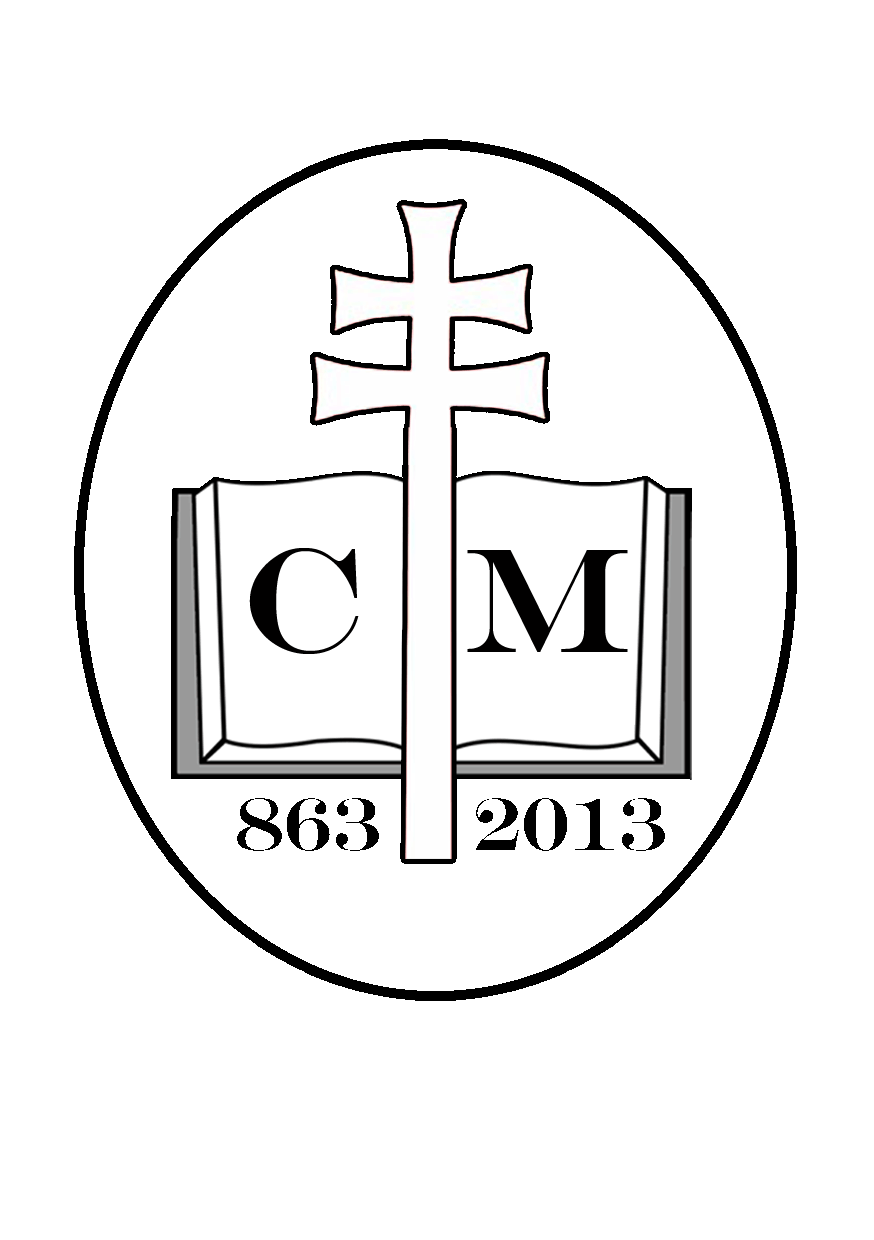 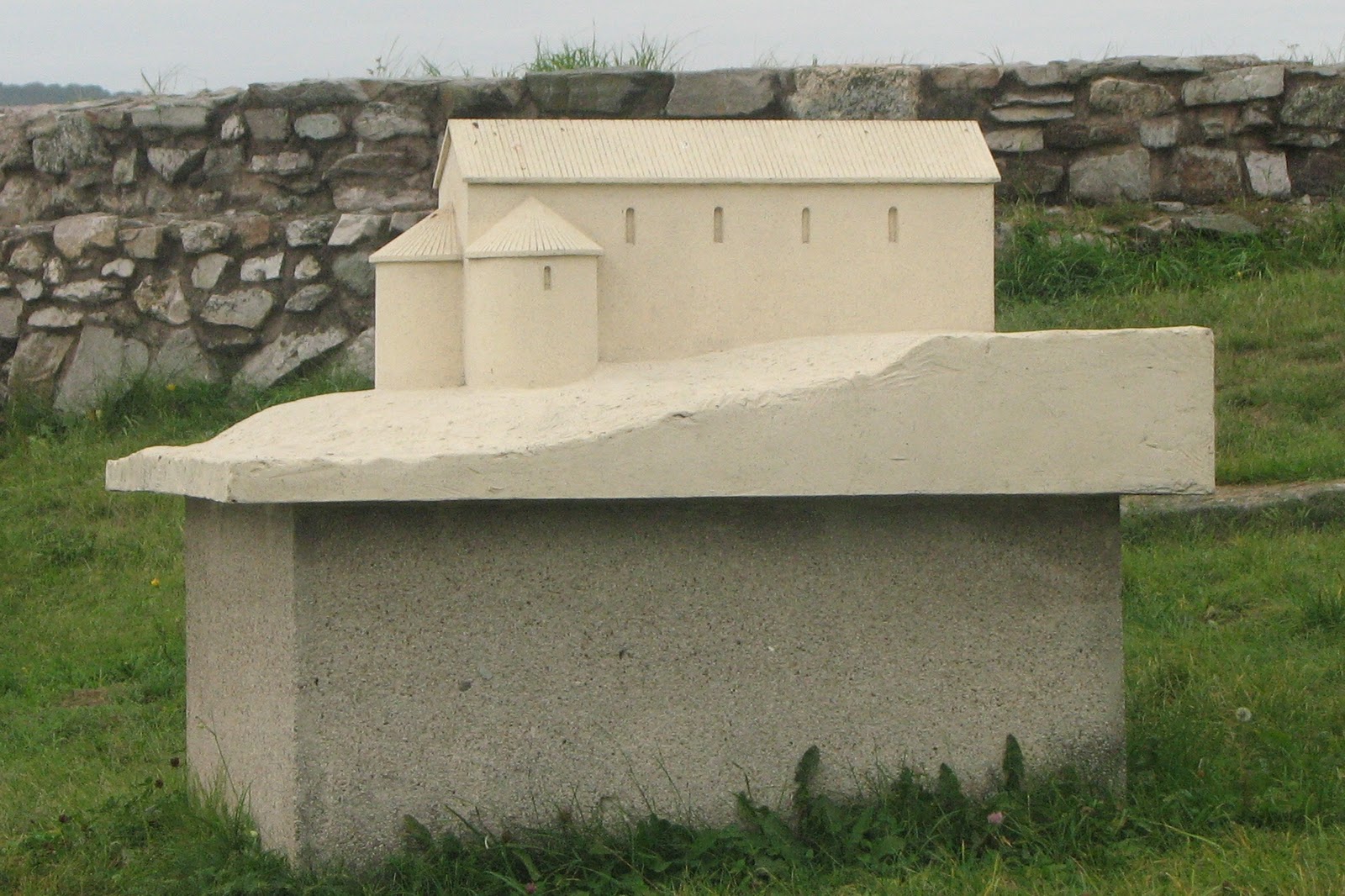 Maketa pravdepodobného vzhľadu kostola
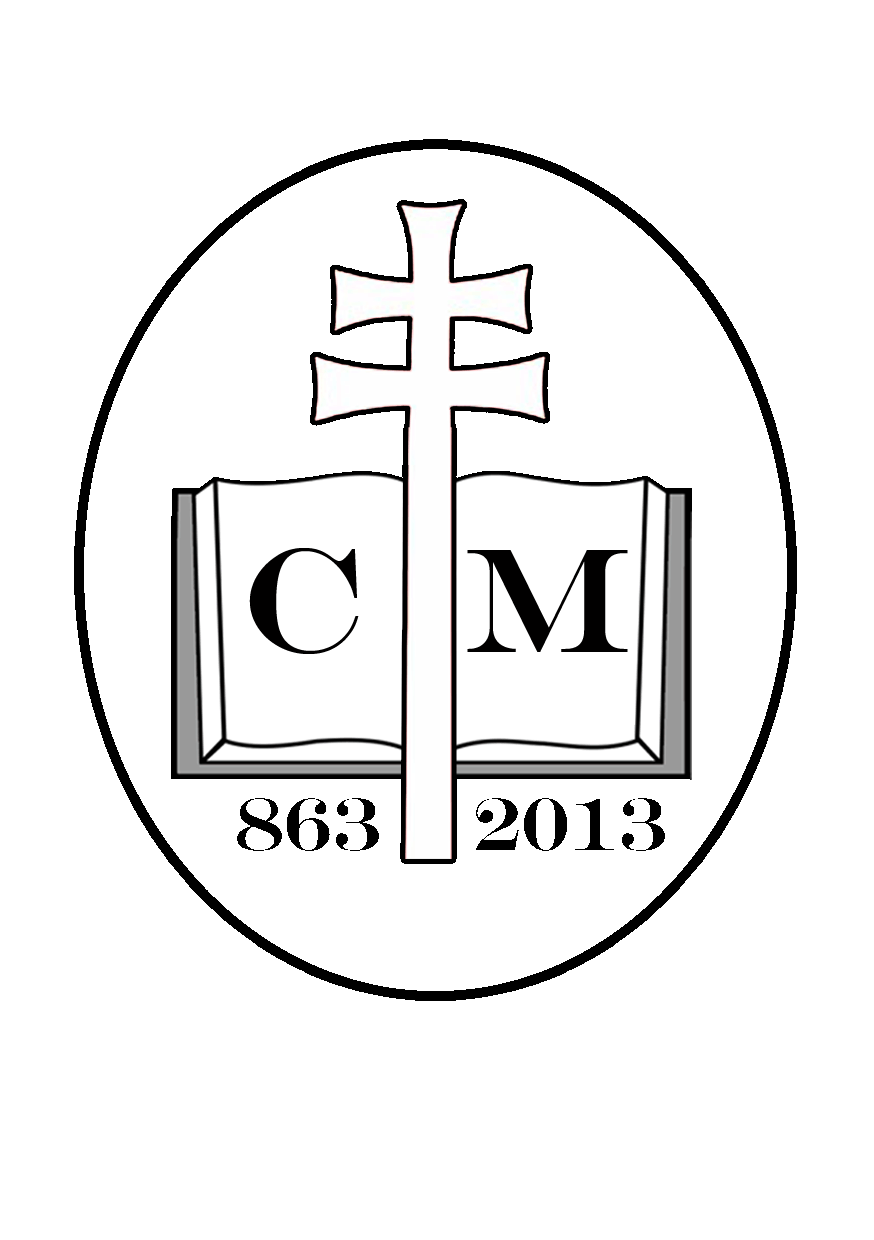 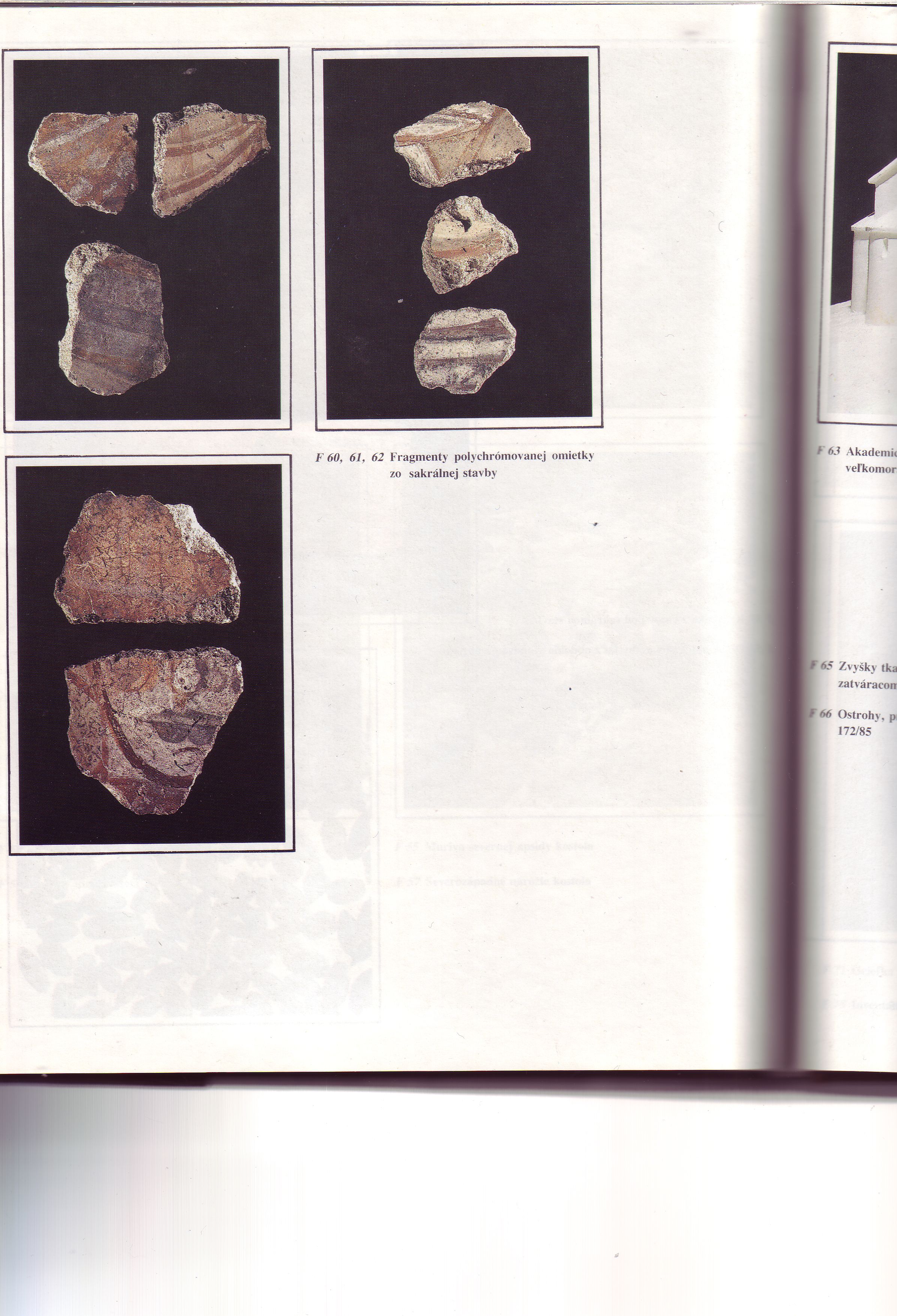 Vzácny zlomok omietky 
zobrazujúci časť tváre
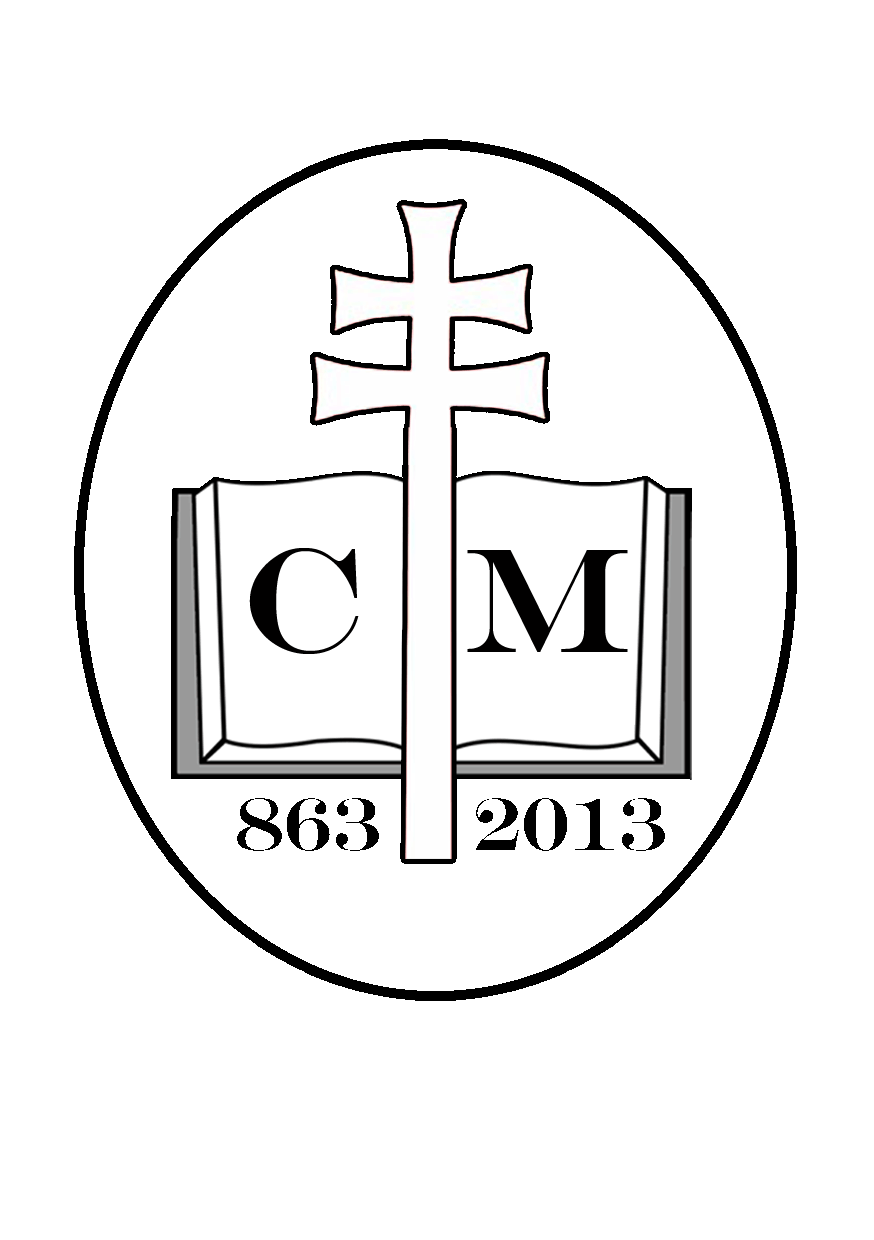 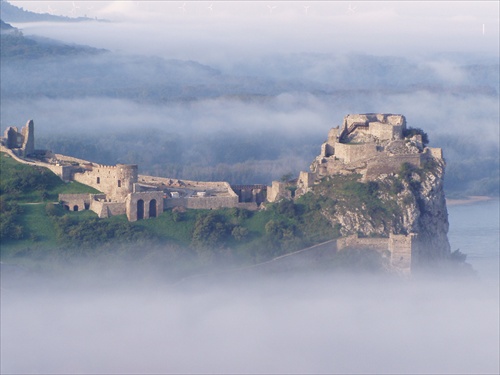 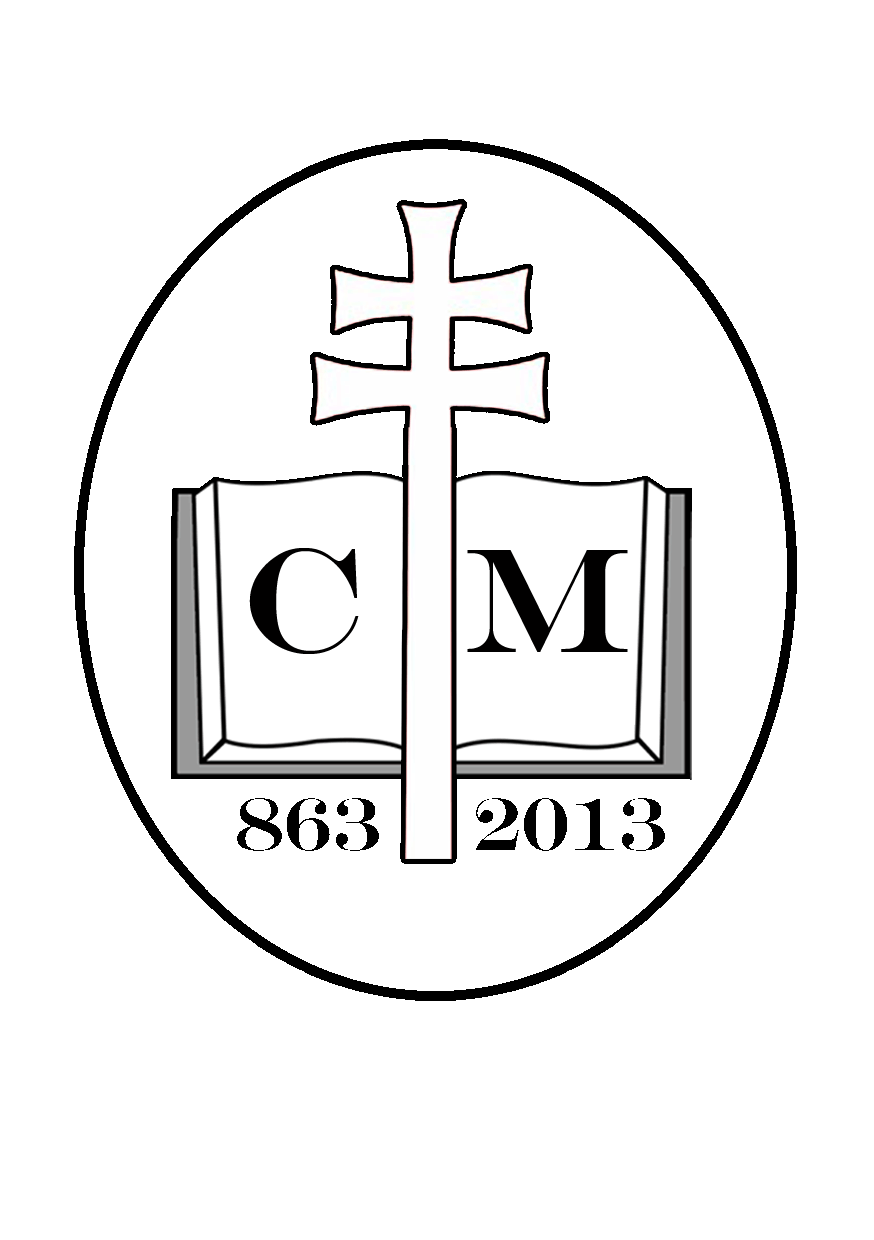 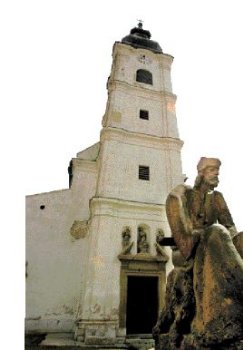 Kostol svätého Kríža a socha kniežaťa Rastislava
Devín – mestská časť Bratislavy
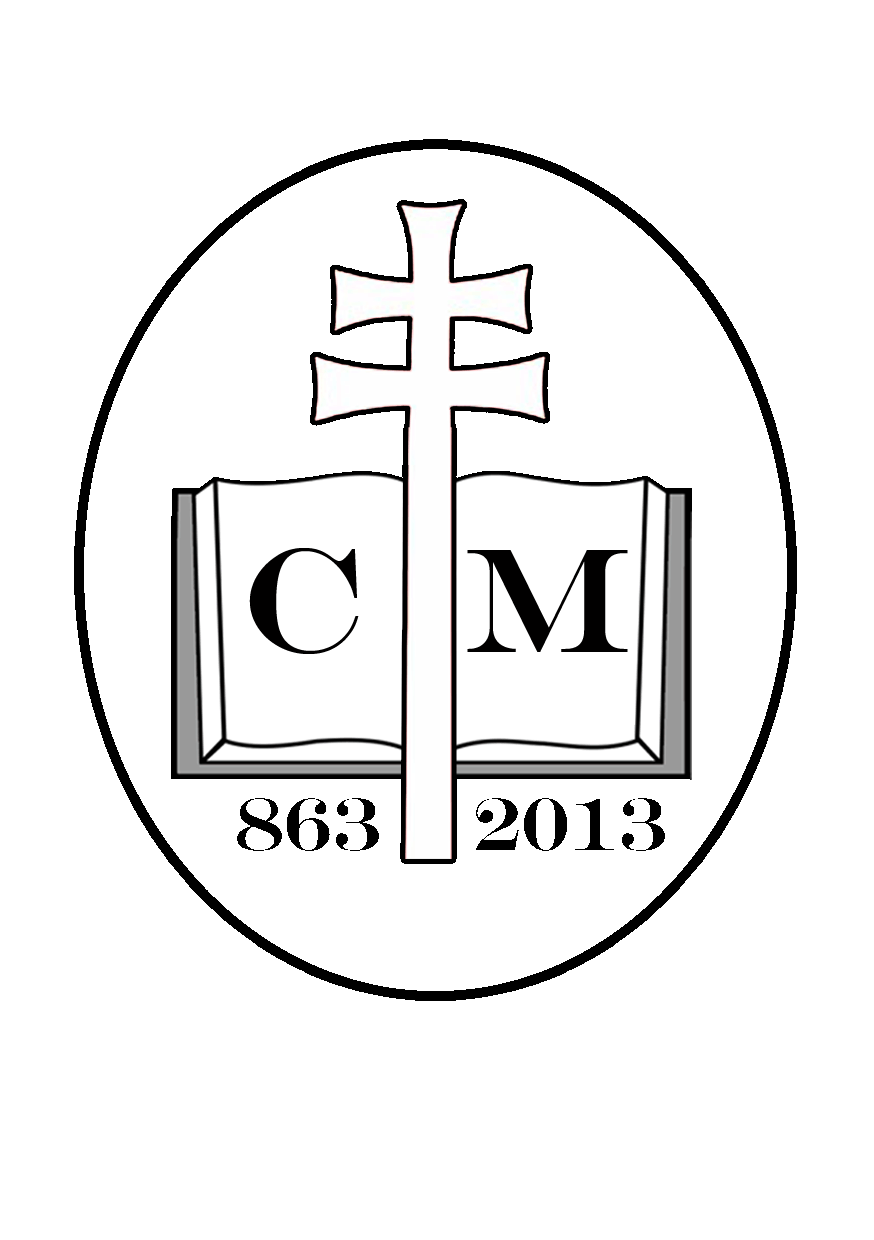 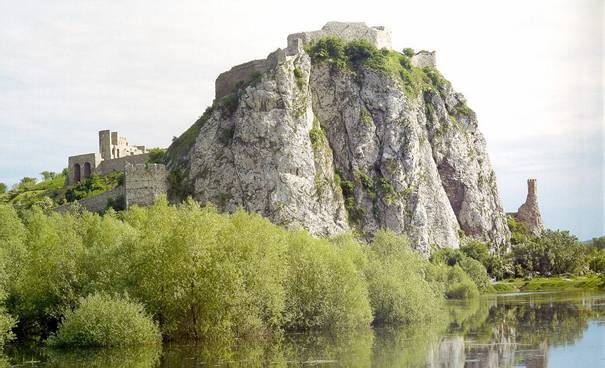 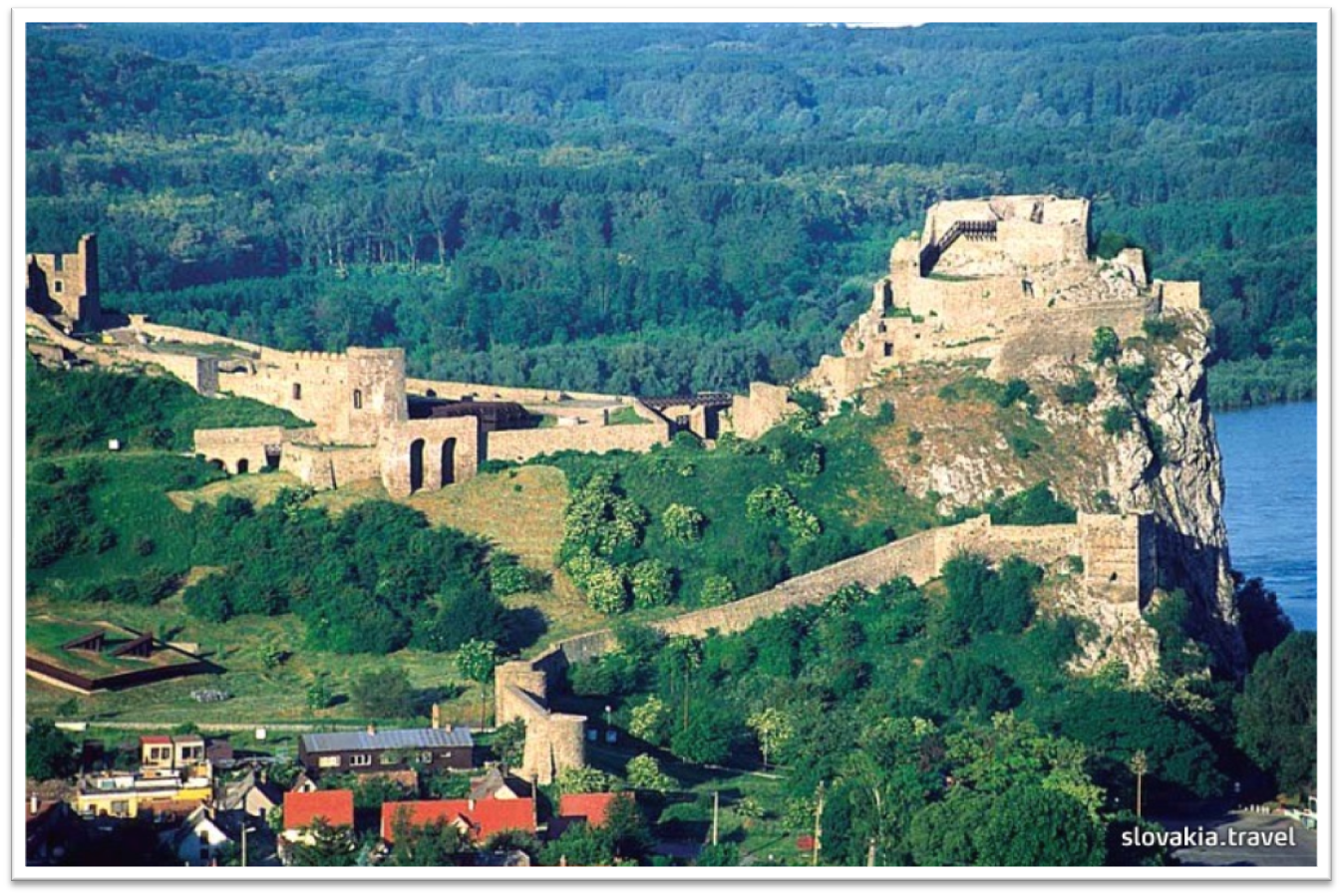 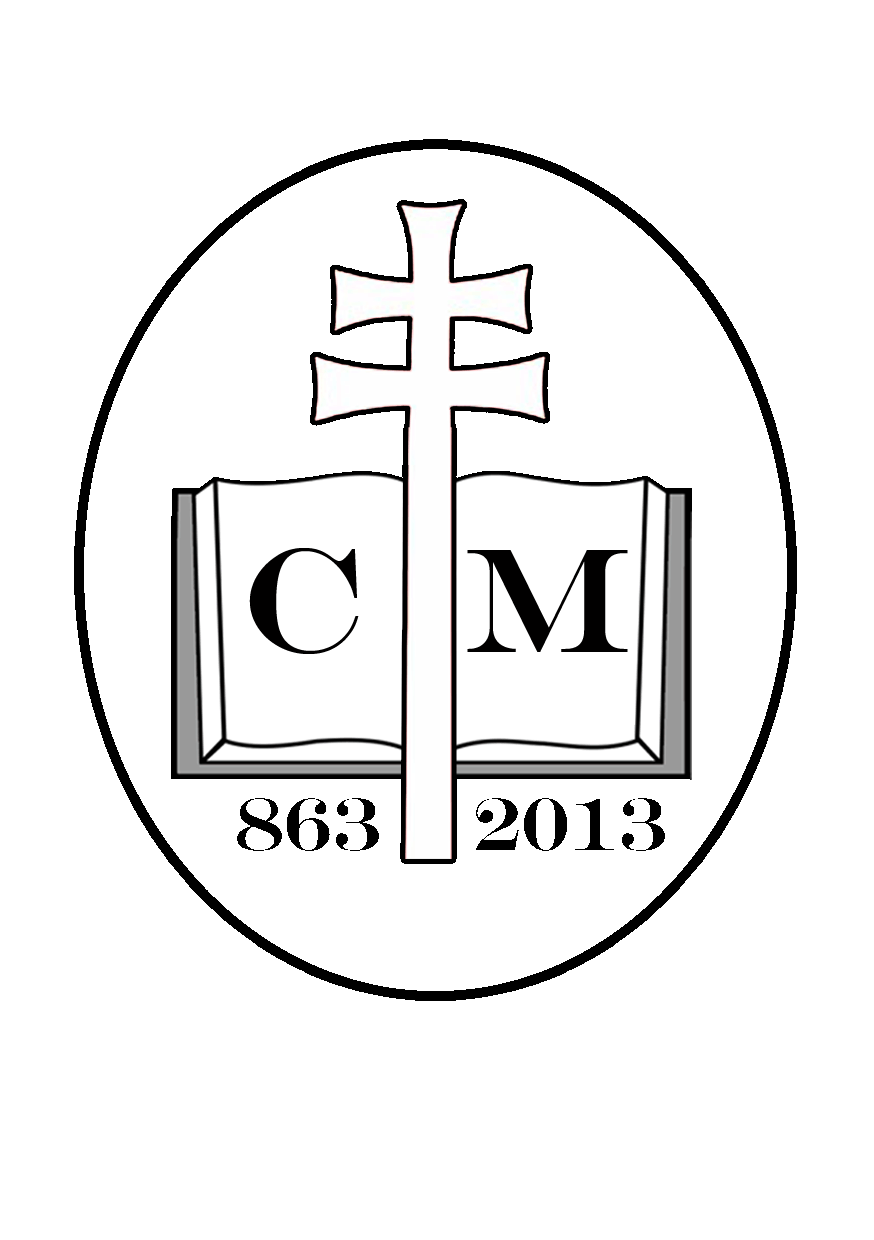 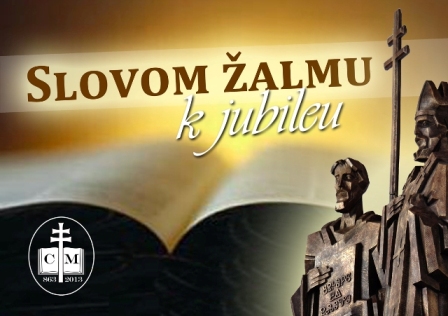 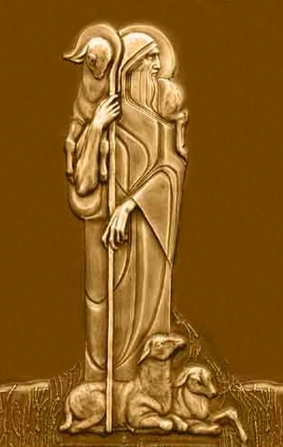 Pán je môj pastier
Ž 23 – Starostlivý pastier
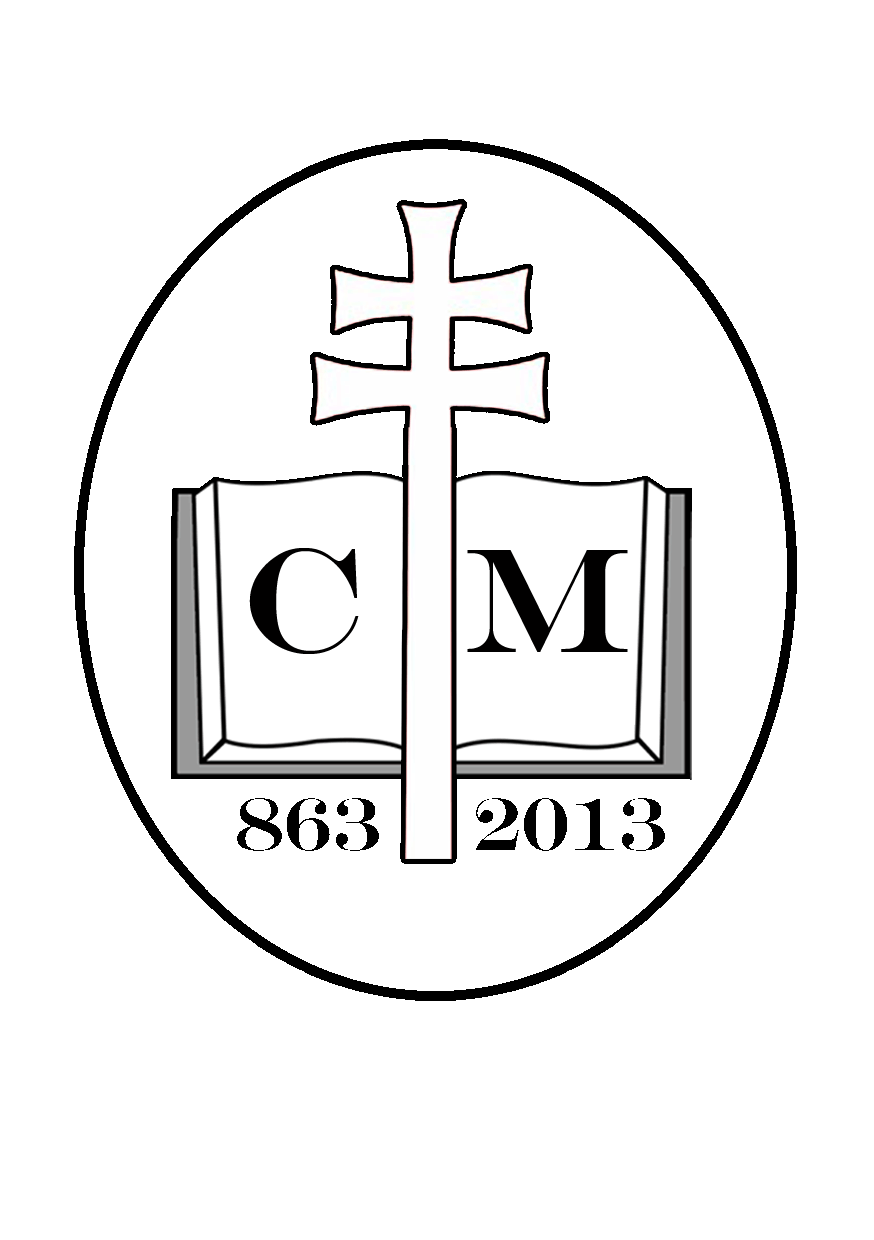 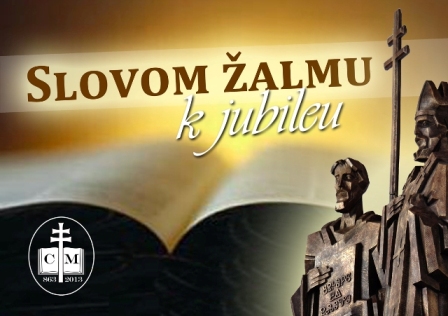 Postup pri výklade
1. Usadenie žalmu v kontexte Žaltára

2. Skladba Žalmu 23

3. Témy žalmu
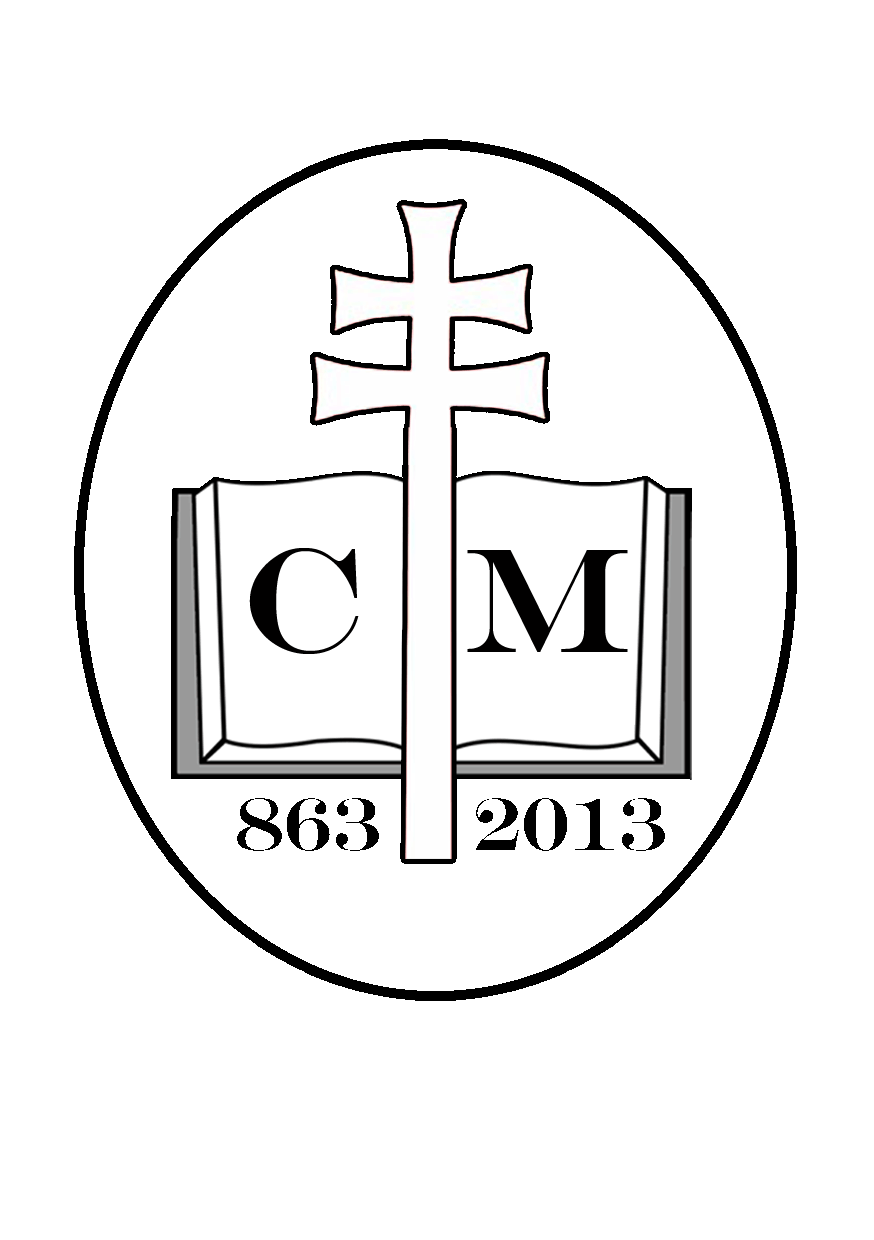 SŽkJ 4 - Starostlivý pastier (Ž 23)
9.5.2011
20
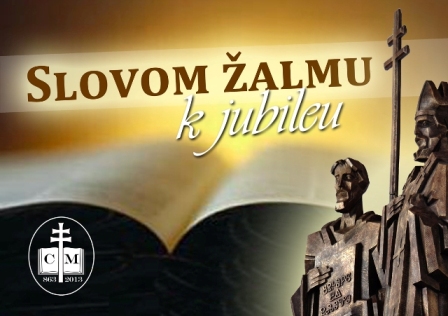 1. Usadenie Žalmu 23 v kontexte
Prvá kniha Žaltára  - Ž 3–41
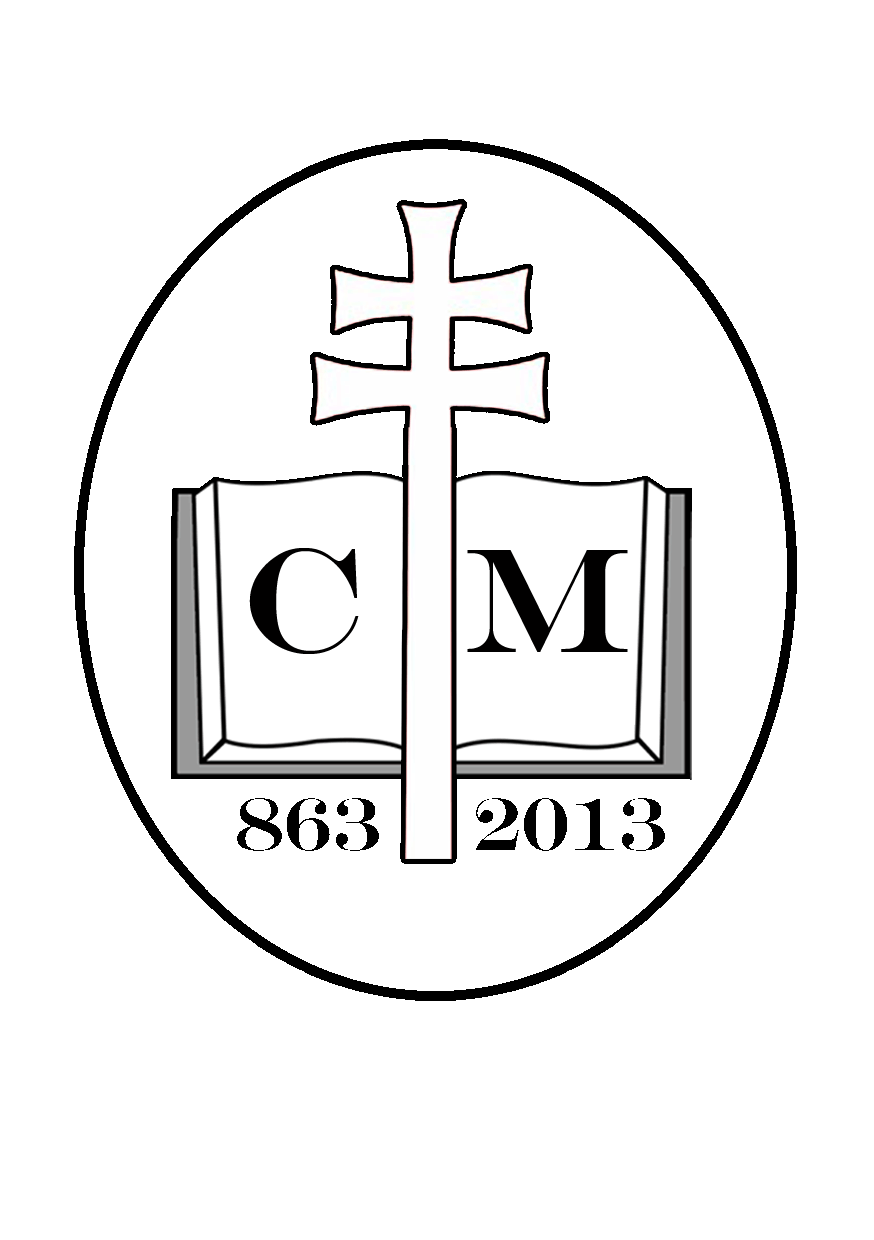 SŽkJ 4 - Starostlivý pastier (Ž 23)
9.5.2011
21
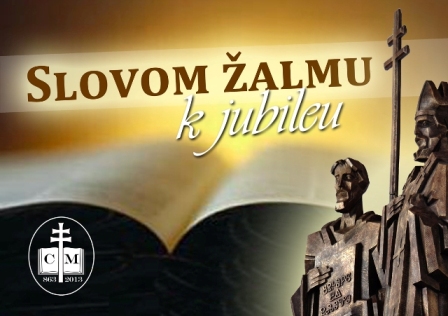 Žalmy v 1. knihe : 2. blok
Ž 3 – 14 – prosebné 
Ž 15 – 24 – chválospevy
Ž 25 – 34 – vďakyvzdania
Ž 35 – 41 – prosebné
A 15 Liturgia vstupu do Chrámu
  B 16 – Dôvera
    C 17 – Prosba
       D 18 – Kráľovské  slová 
	      E 19 – Hymnus 
       D´ 20-21 – Kráľovské slová 
    C´ 22 – Prosba 
   B´ 23 – Dôvera
A´ 24 Liturgia vstupu do Chrámu
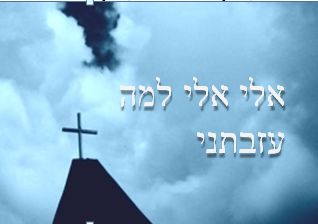 Mesiášsky žaltár 1–89
Teokratický žaltár 90 – 150
SŽkJ 4 - Starostlivý pastier (Ž 23)
9.5.2011
22
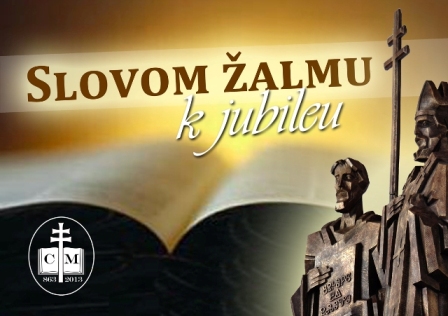 2. Skladba Žalmu 23
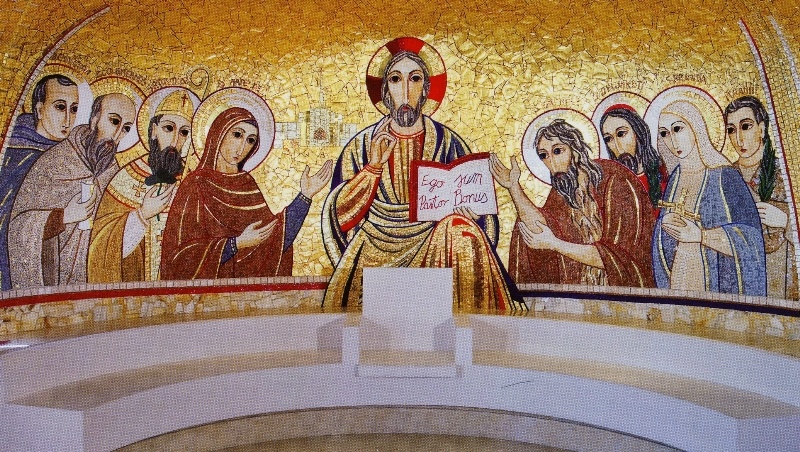 Hlavné časti žalmu
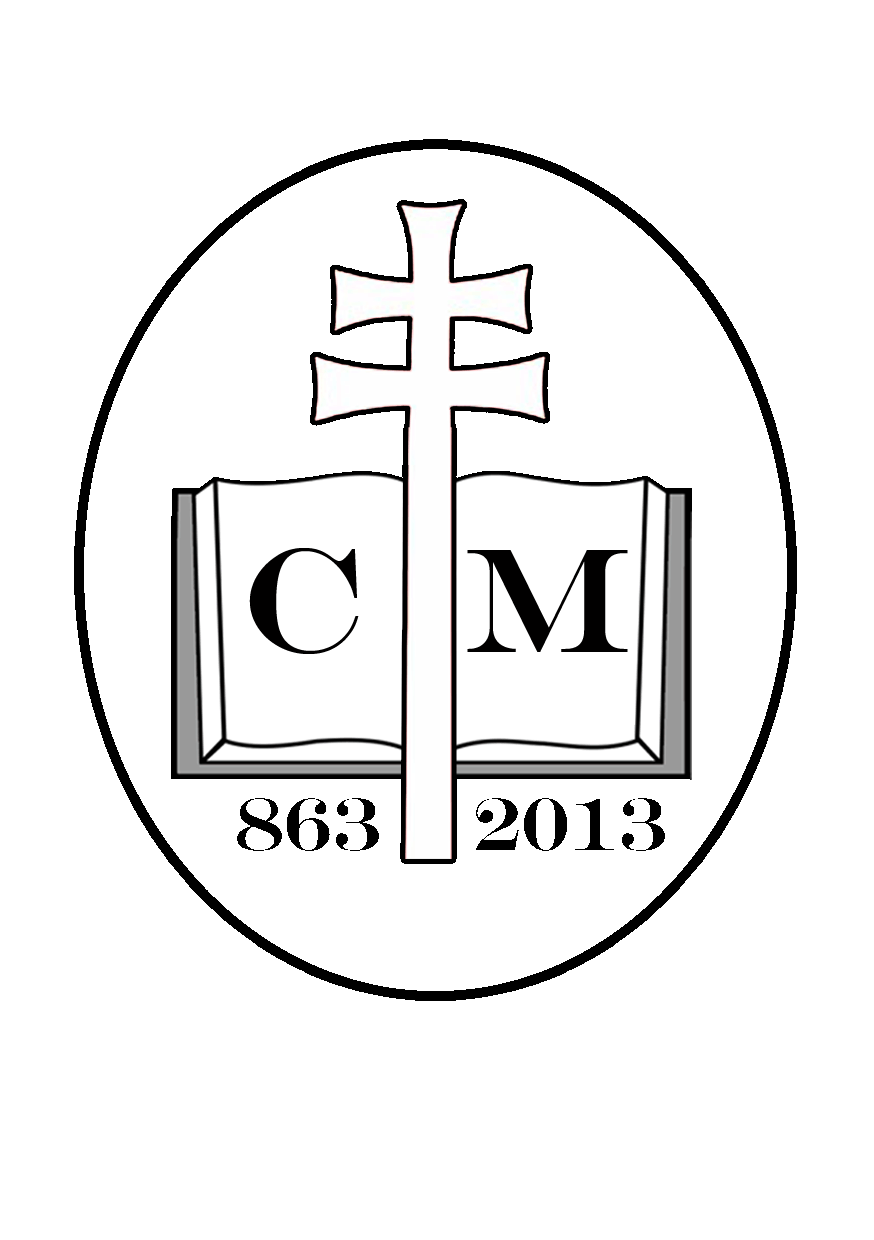 SŽkJ 4 - Starostlivý pastier (Ž 23)
9.5.2011
23
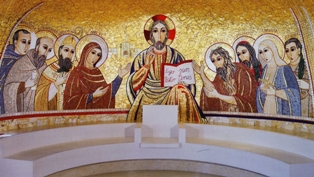 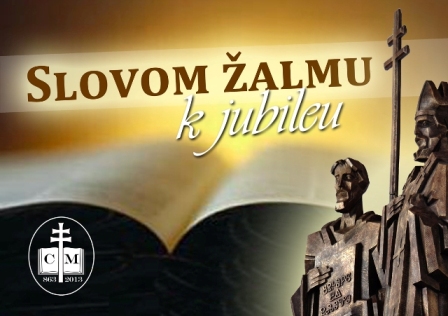 Rytmus Žalmu 23
Žalm dôvery 

Metafora (vv. 1b-4)	

Situácia žalmistu			Personálny zorný uhol
.A. Oddych 		   (vv. 1b-3)	A. On – pokoj
.B. Putovanie  priestorom 	(v. 4)	B. Ty – nebezpečenstvá

Skutočnosť   (v. 5-6) 

.A´. Oddych			(v. 5)	B´. Ty – nepriatelia
.B´. Putovanie životom	(v. 6)	A´. On – pokoj
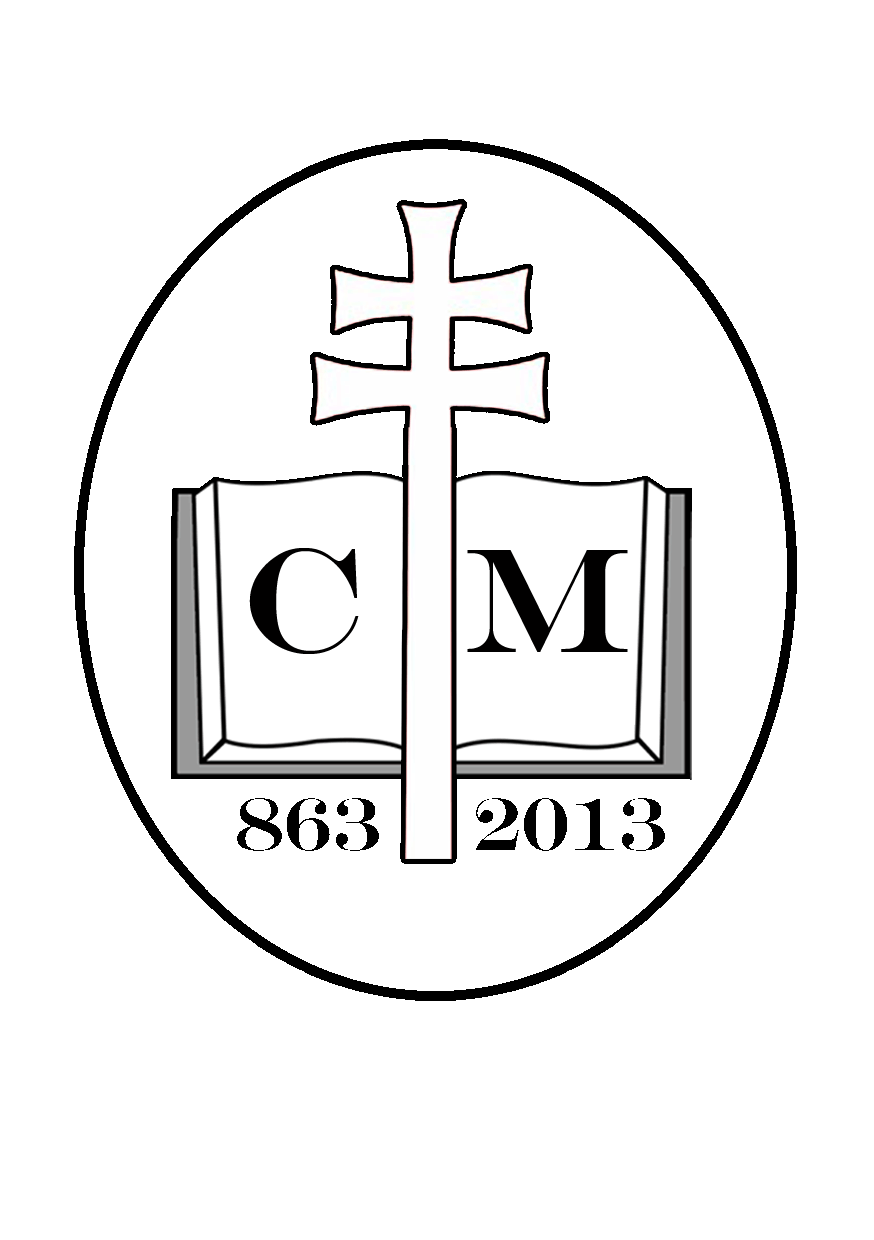 SŽkJ 4 - Starostlivý pastier (Ž 23)
9.5.2011
24
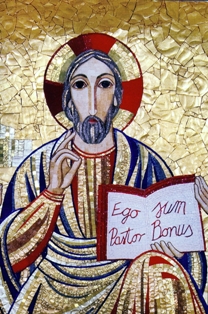 Niektorétémy
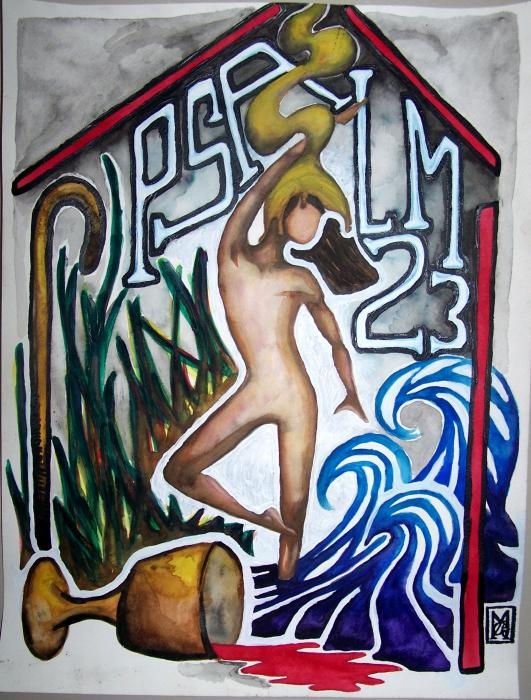 Elisabeth Muller 

Marko Rupnik
SŽkJ 4 - Starostlivý pastier (Ž 23)
9.5.2011
25
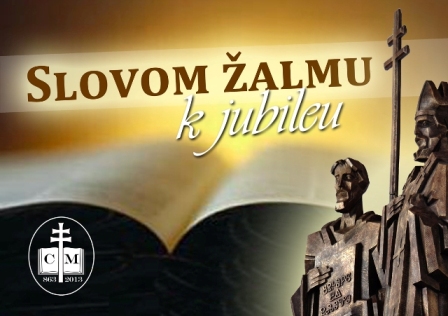 Niektoré témy žalmu
V. 1-2: Pastier svojho ľudu
- Starostlivosť na púšti
- Oddych = Zasľúbená zem
V. 3: Oživenie človeka
- Chodníky života
V. 4: Temnota v živote
Odvaha a nebojácnosť 
Dôvera v Božiu pomoc 
Potecha od Pána (prút a palica)
V. 5-6: Boh a žalmista
V. 5: jedlo a pitie = HOSTINA
Stôl – priateľstvo a vzťah = spoločenstvo 
Olej – slávnostná hostina
Kalich a víno (Ž 104,15; 116,13; 16)
V. 6: Návrat do PÁNOVHO domu
Dobrota a vernosť (43,3)
Životný štýl
SŽkJ 4 - Starostlivý pastier (Ž 23)
9.5.2011
26
6. jún 2011  Slovom žalmu k jubileu
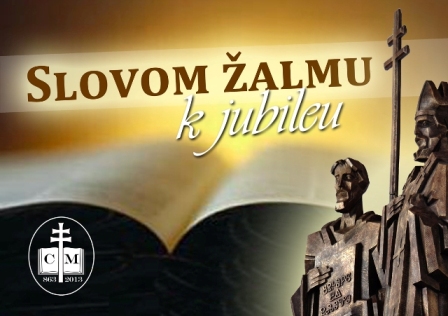 Historický exkurz
	Horná Trnávka a Kopčany
Čítanie a výklad žalmu 
	Zákon Pánov (Žalm 19)
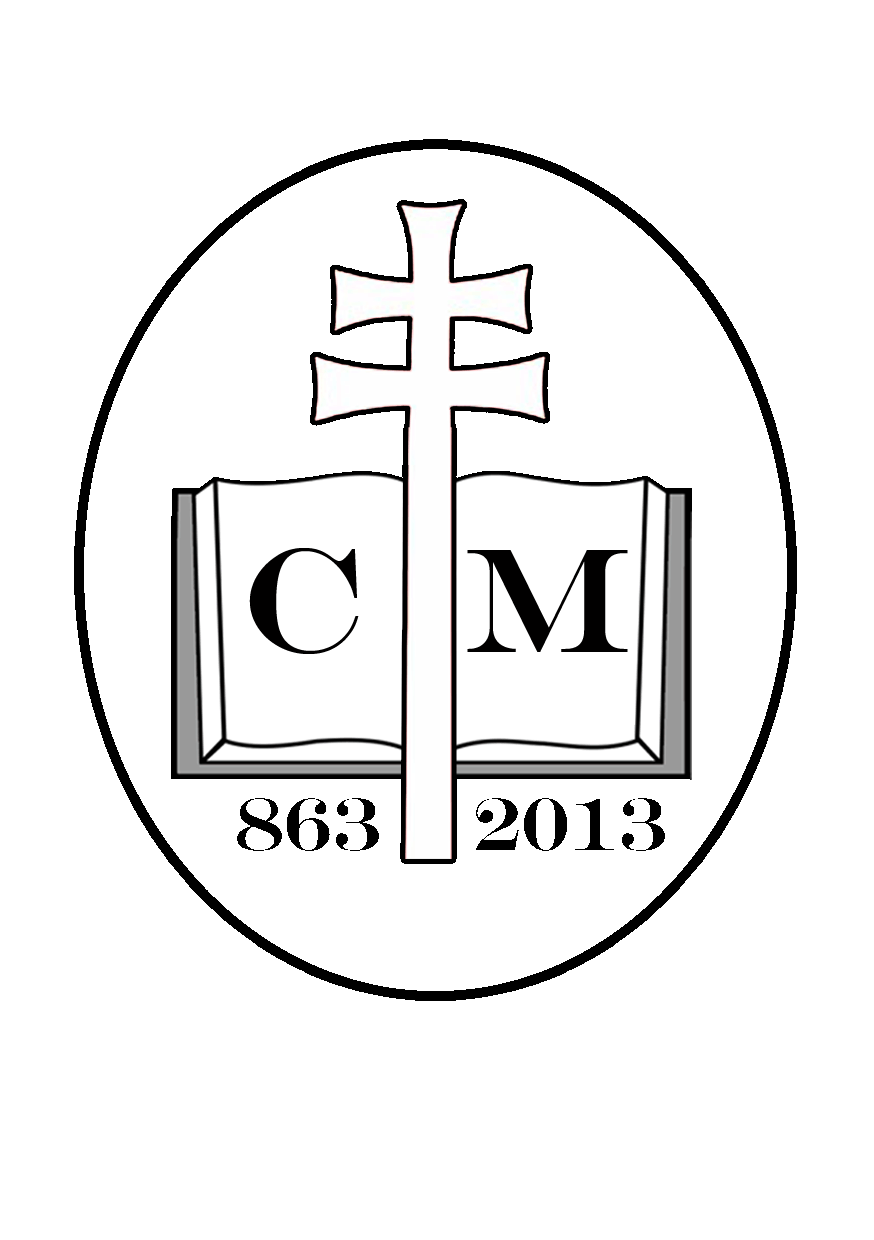 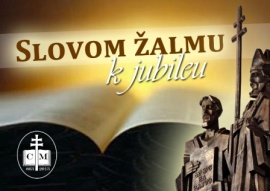 SŽkJ 4 - Starostlivý pastier (Ž 23)
9.5.2011
28